2012 RESEARCH UPDATE IN NEUROSCIENCE FOR NEUROSURGEONS (RUNN COURSE ) October  28 –November 4, 2012	SPONSORED BY THE SOCIETY OF NEUROLOGICAL SURGEONS
COURSE DIRECTORS
Allan H. Friedman, M.D. and
Robert H. Friedlander, M.D.
CO-DIRECTORS
Issam Awad
Bruce Anderson
Henry Brem
Antonio Chiocca
Robert Dempsey
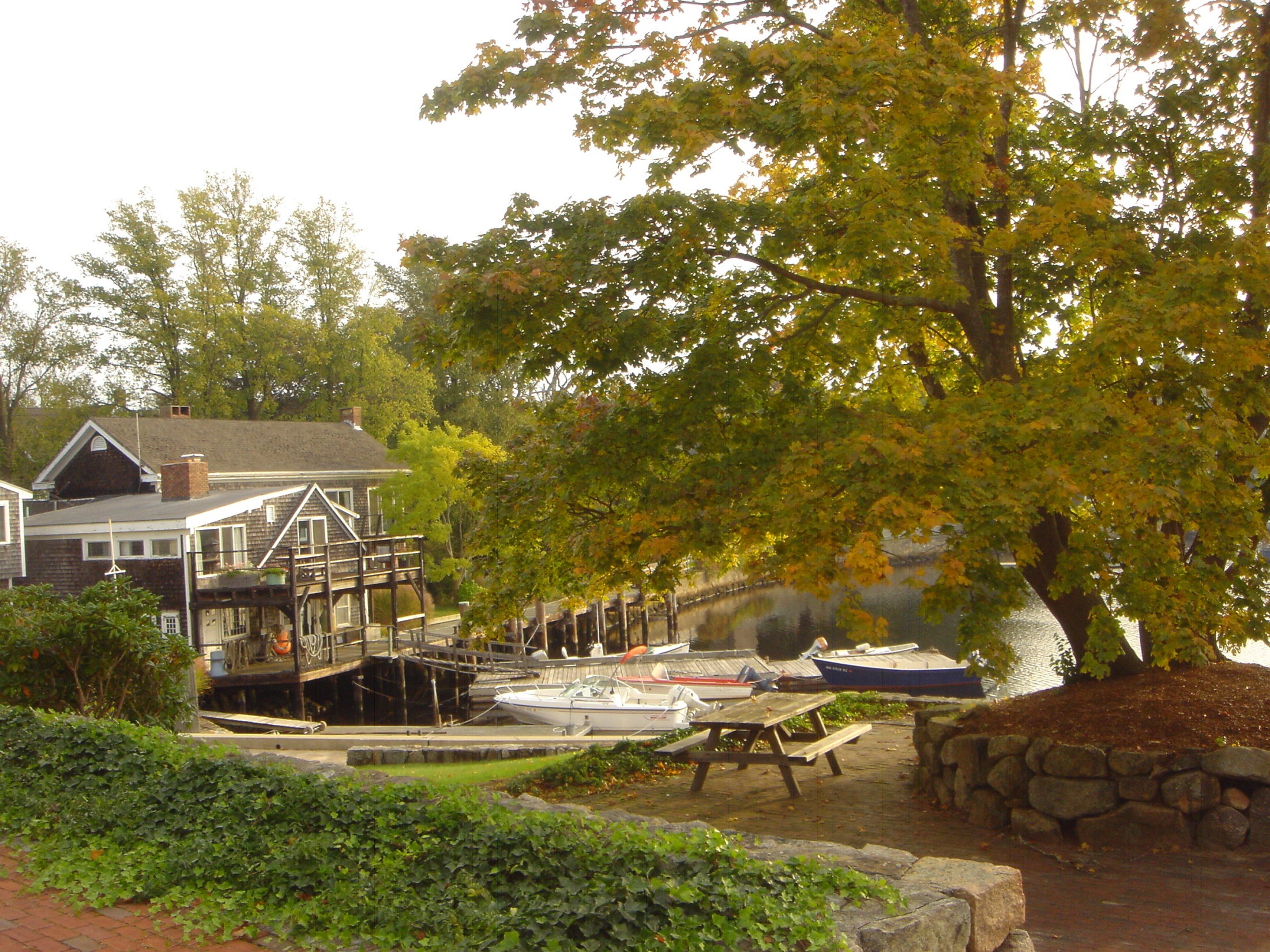 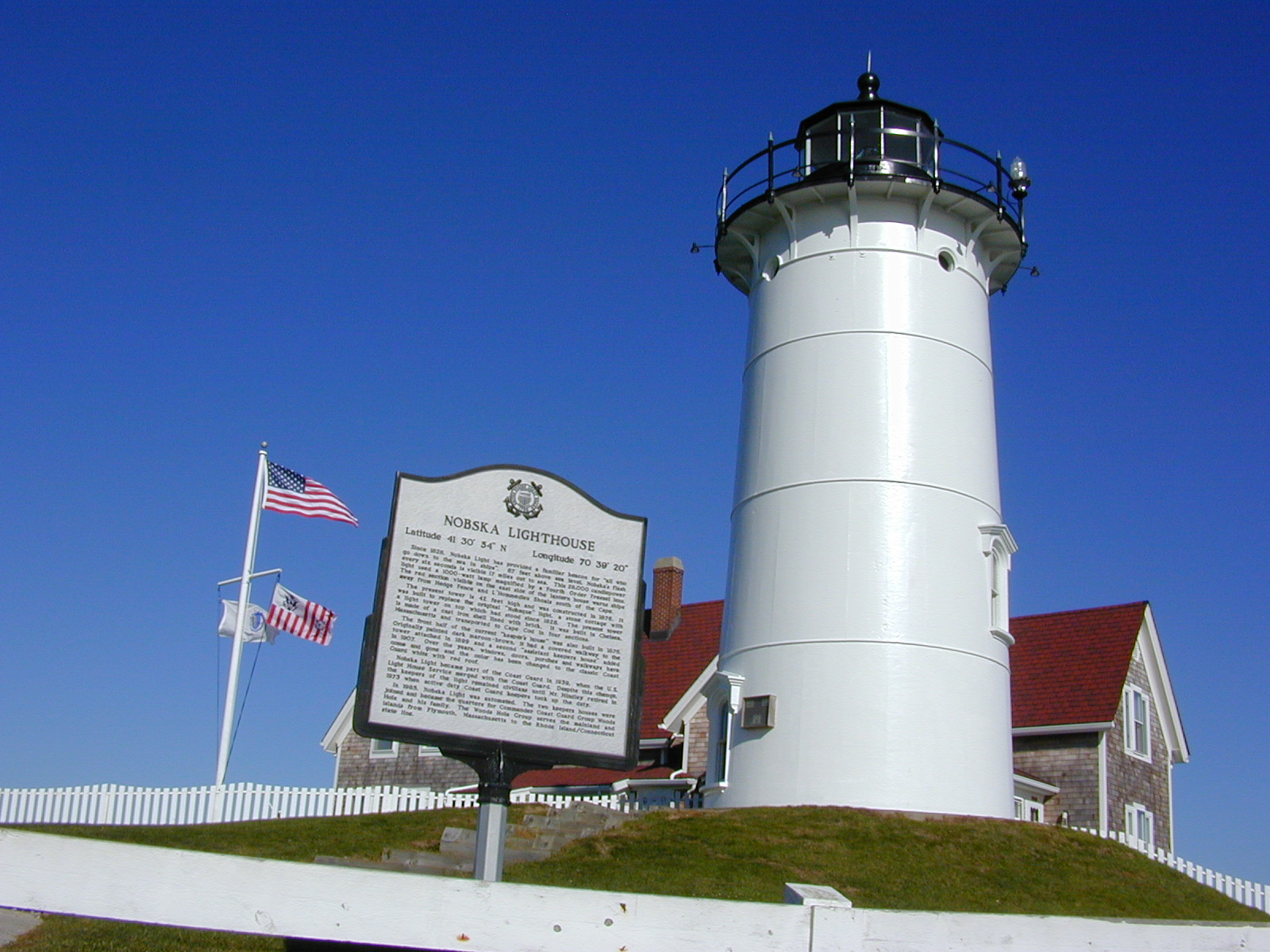 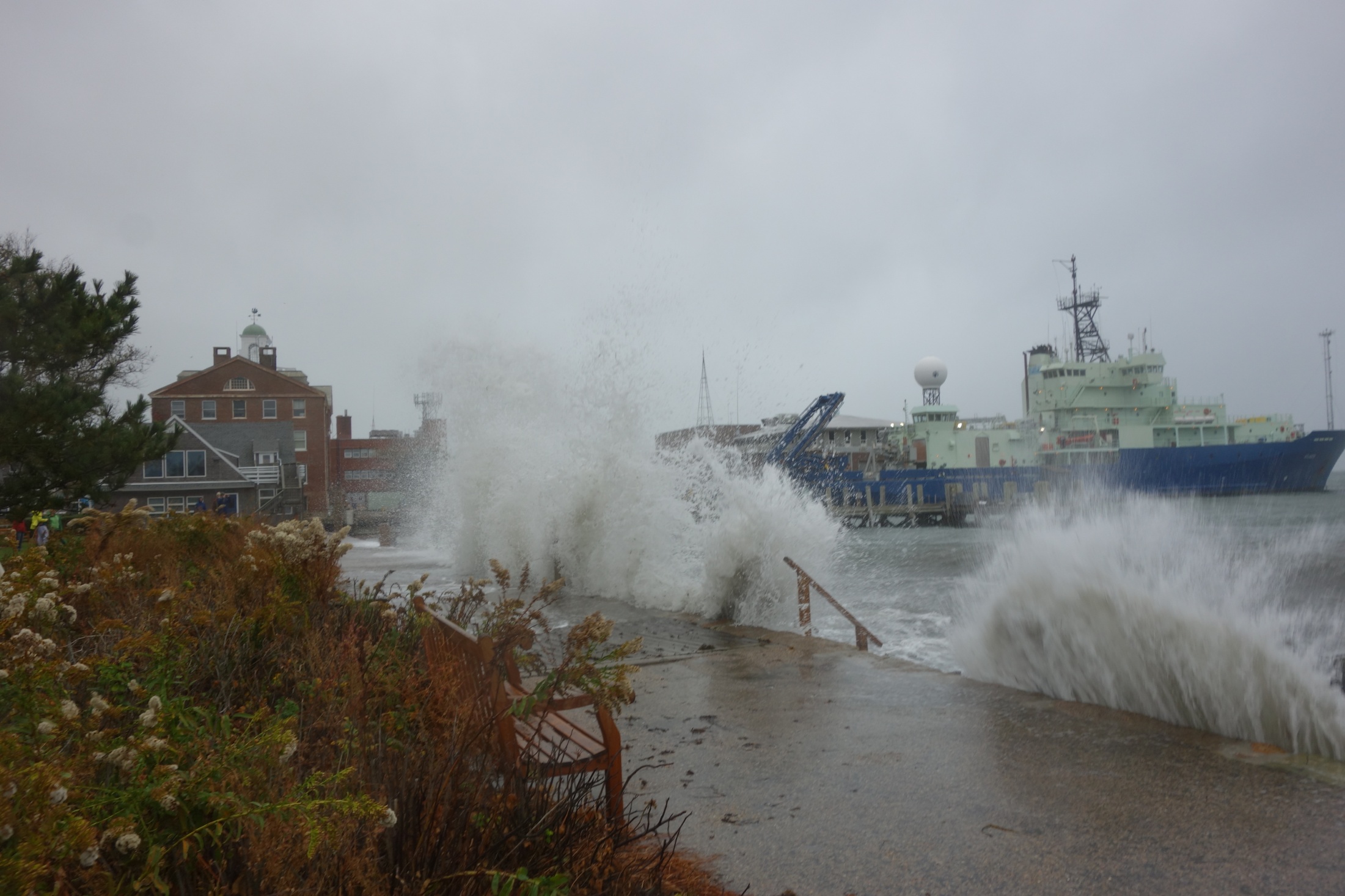 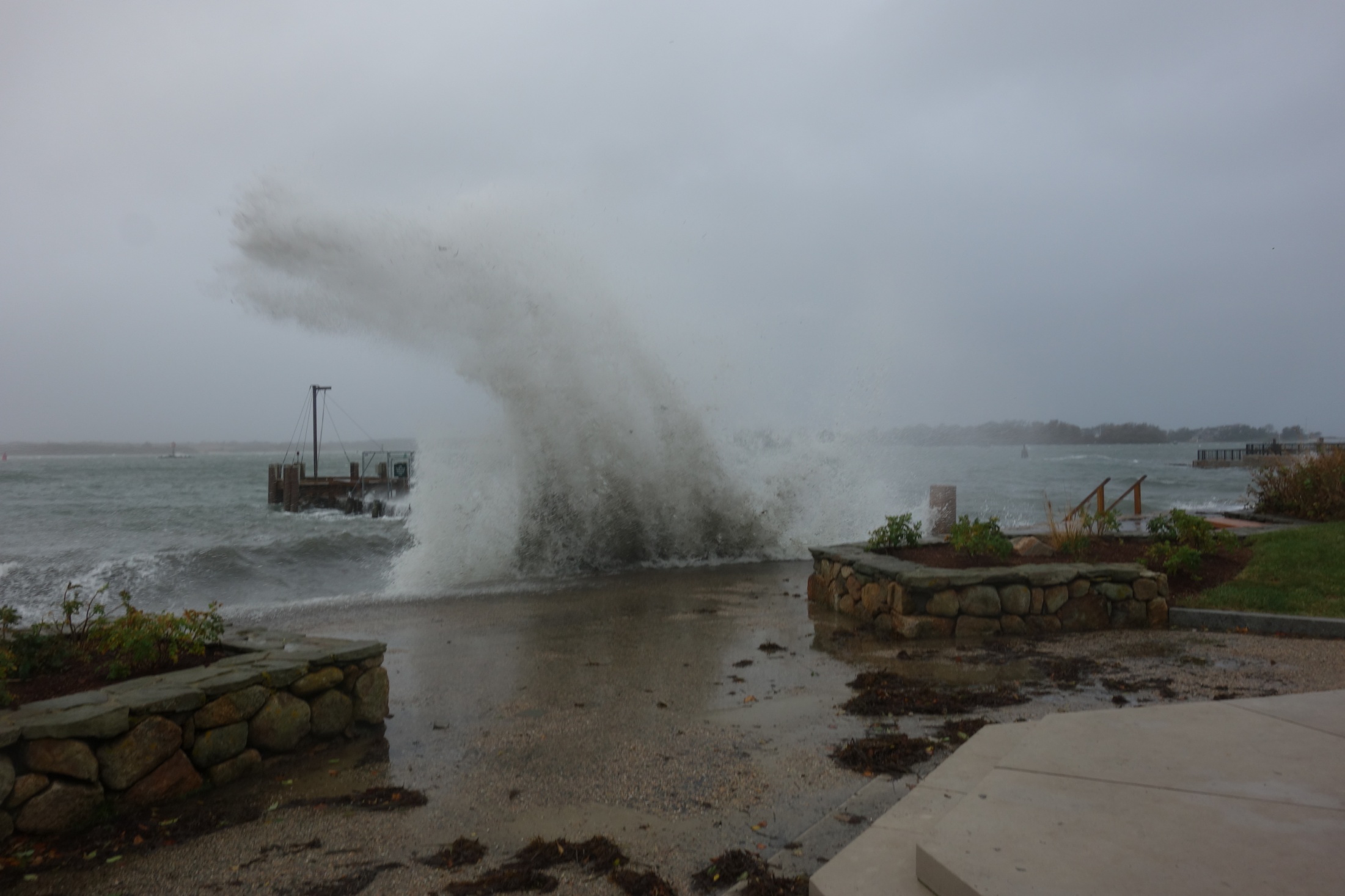 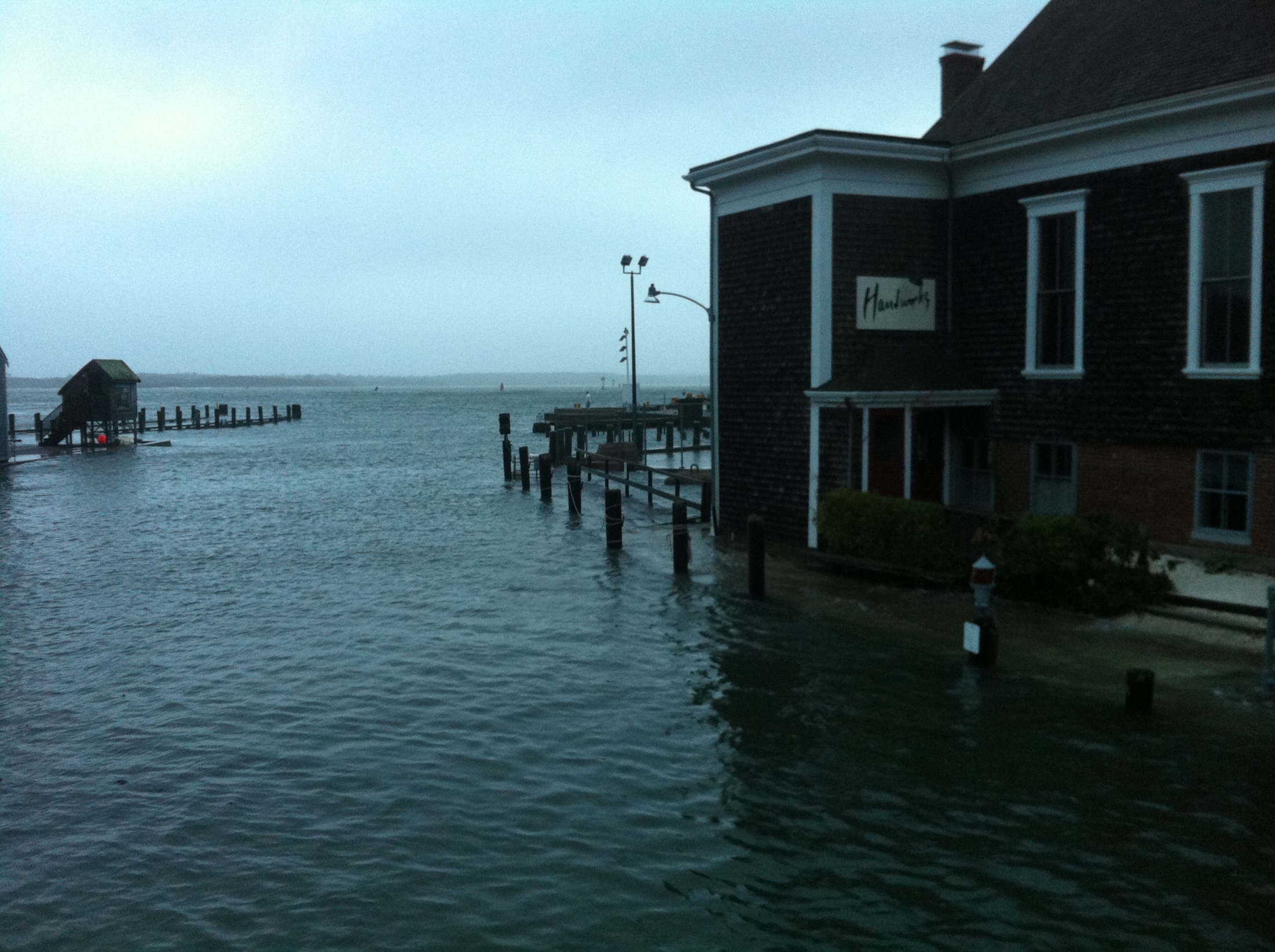 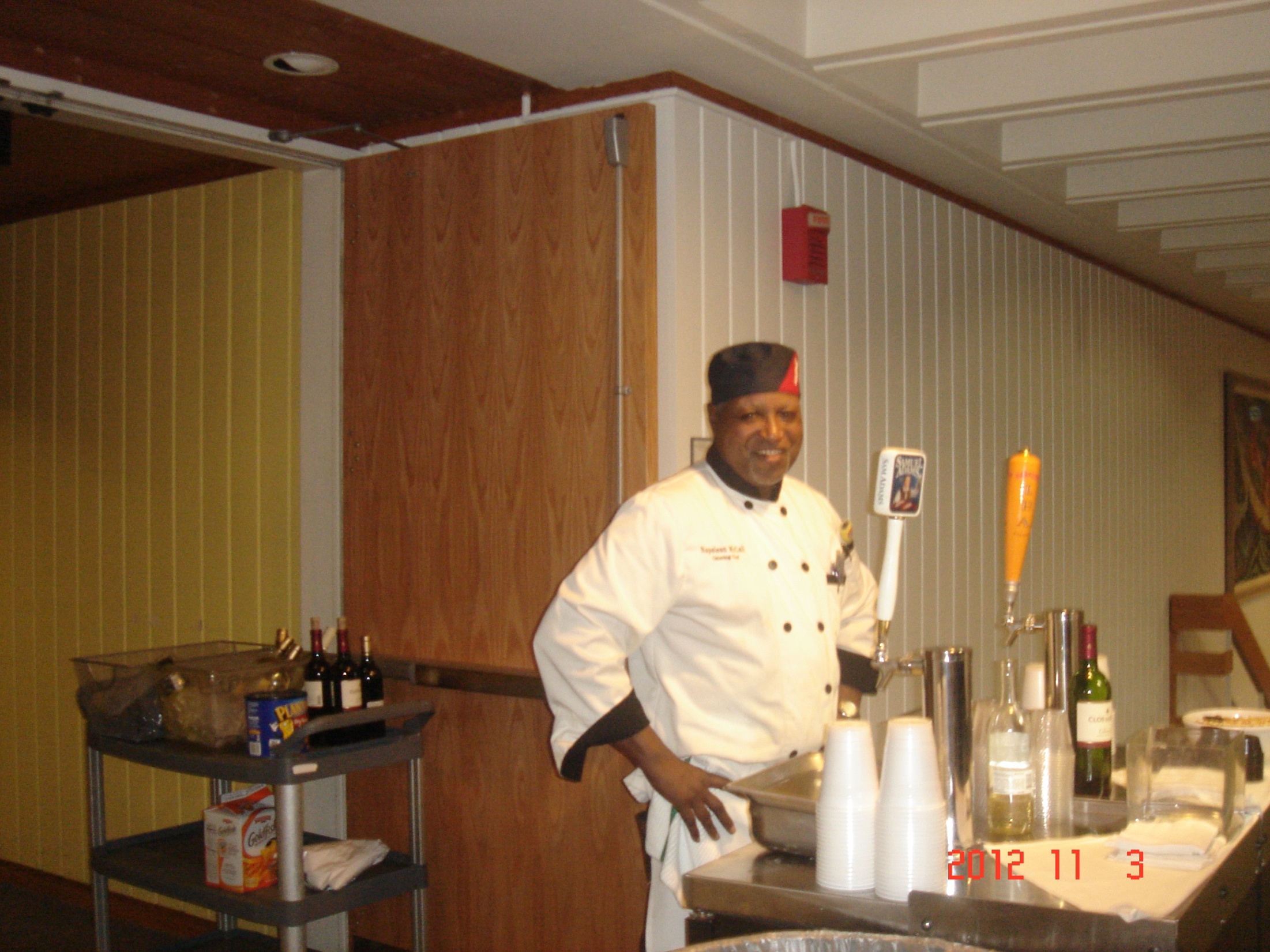 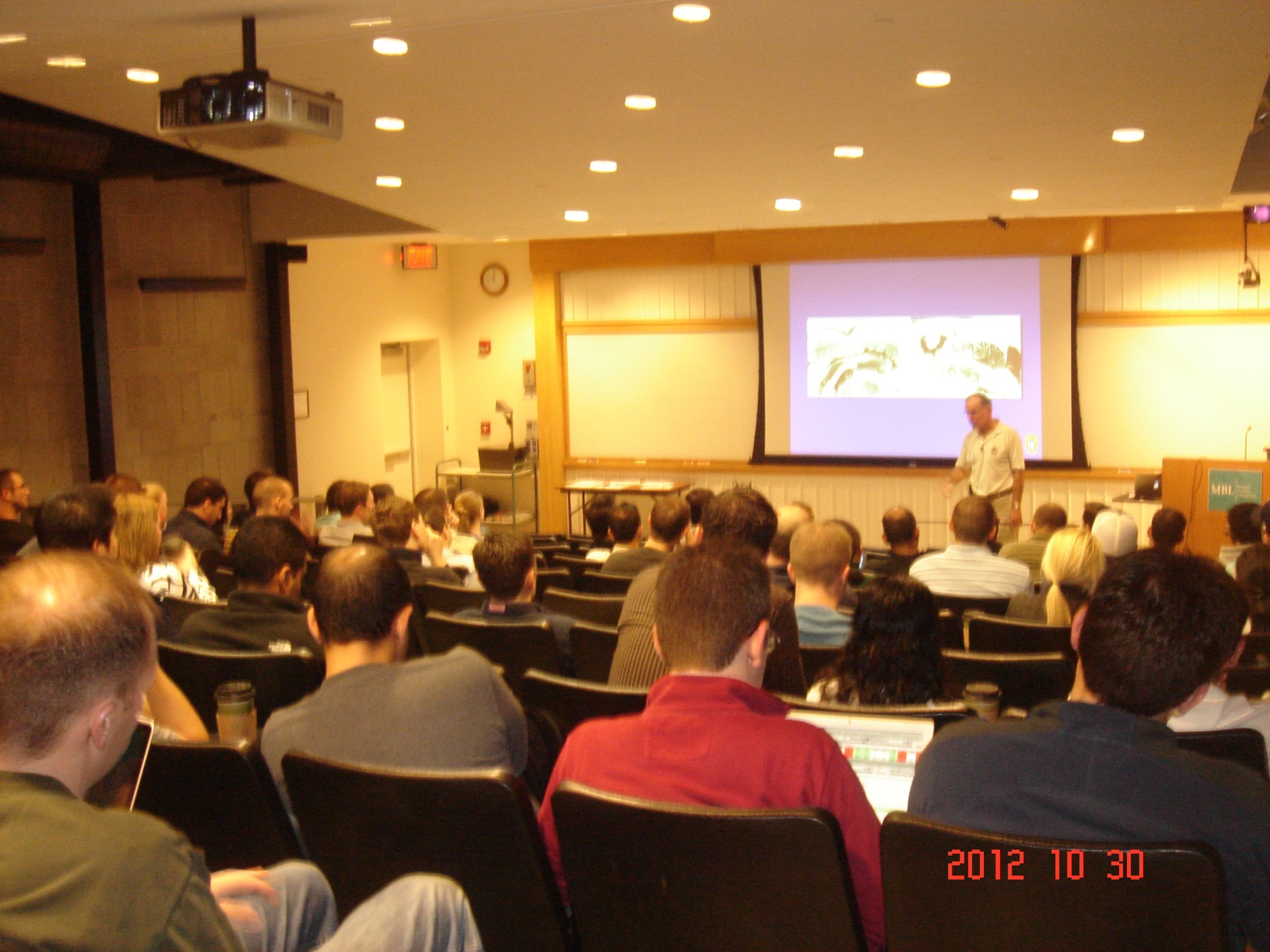 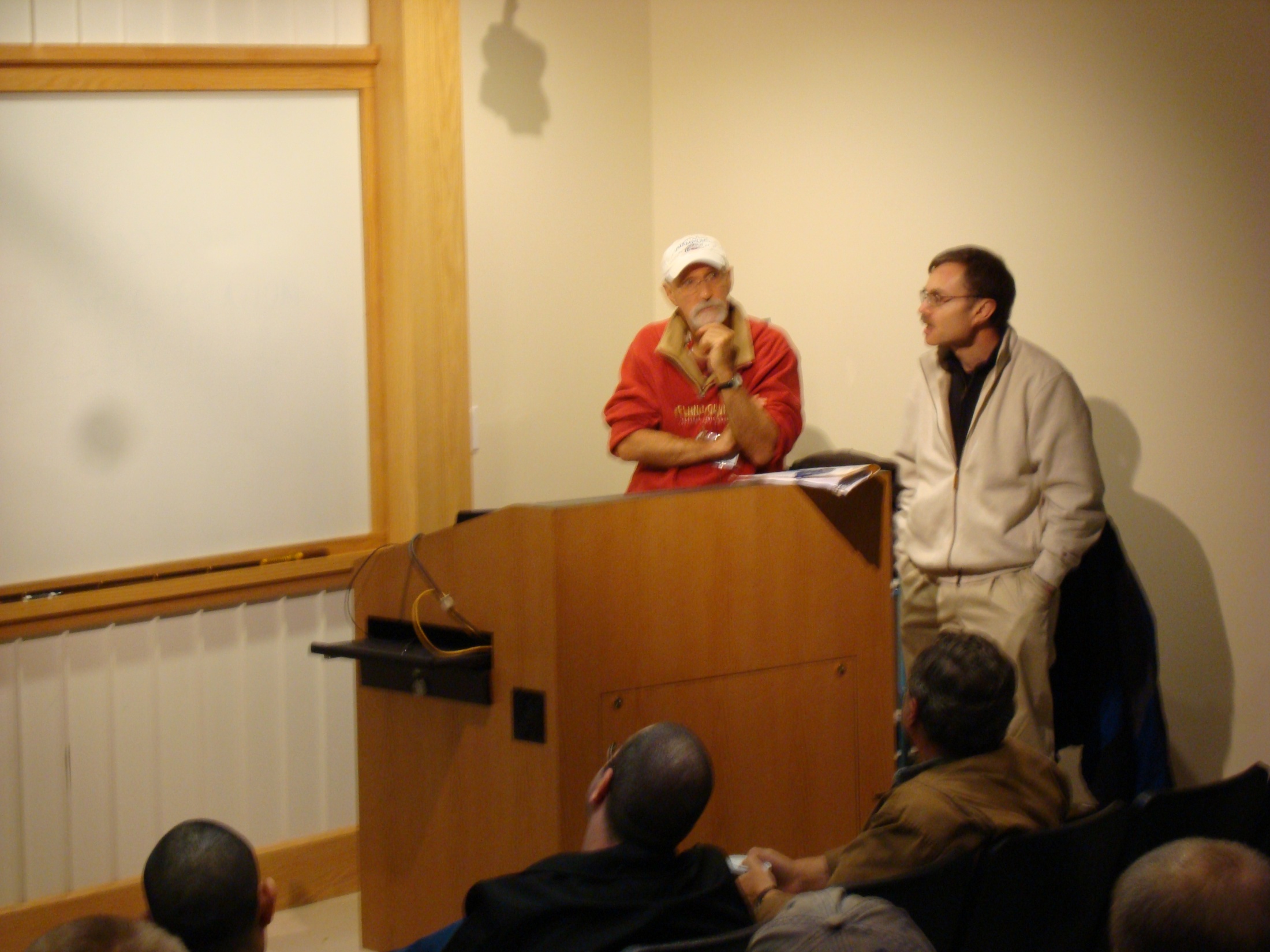 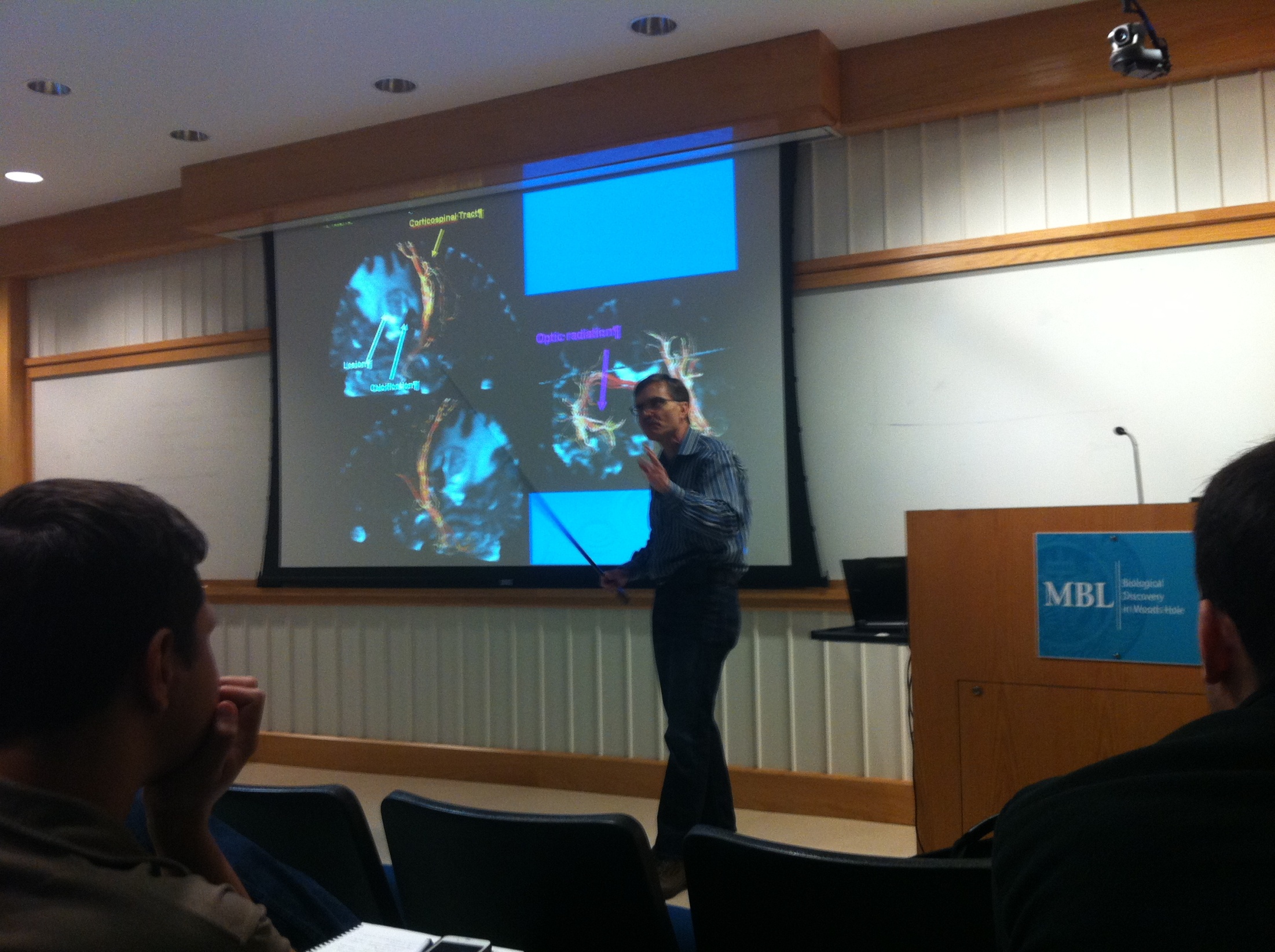 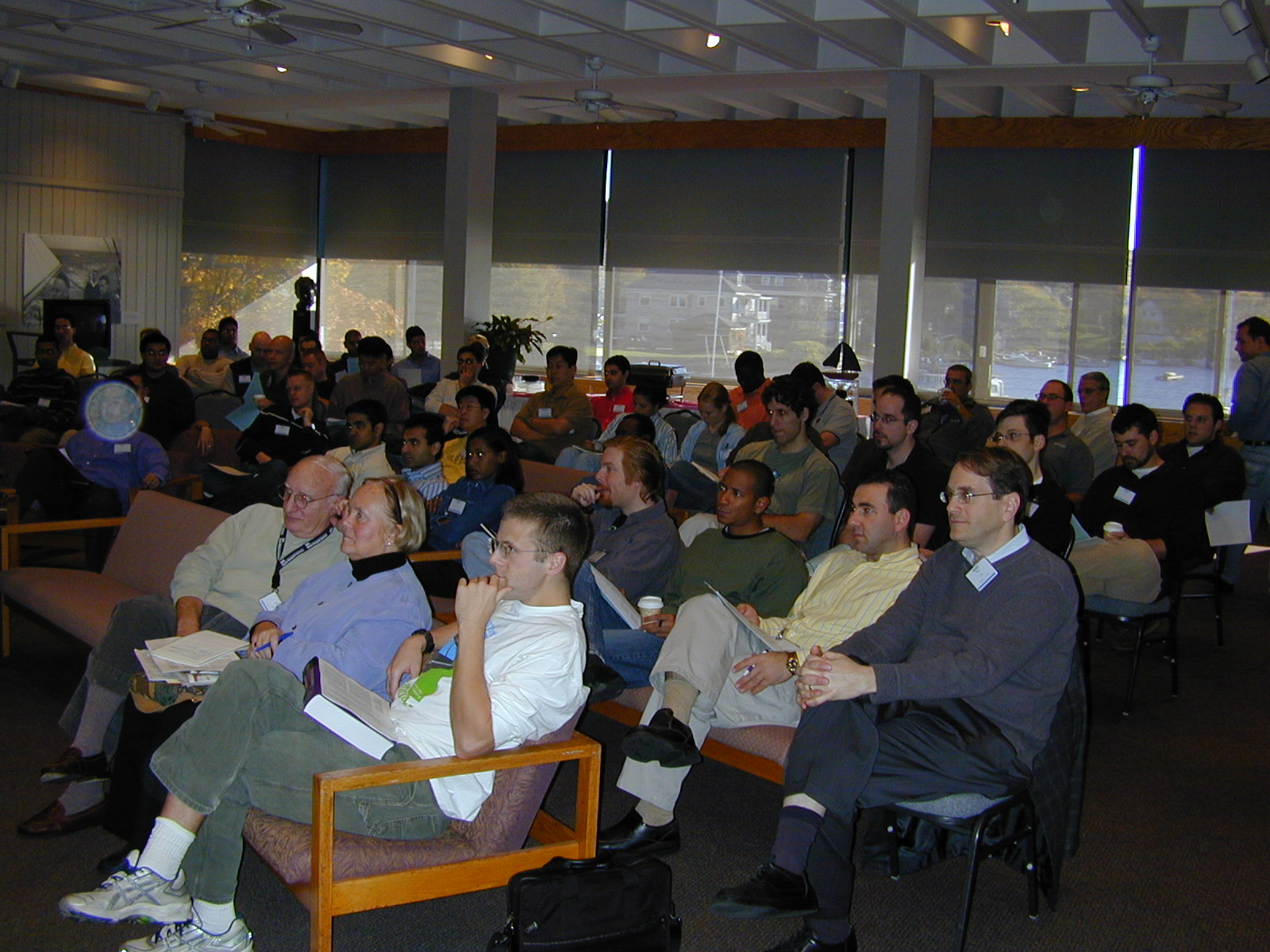 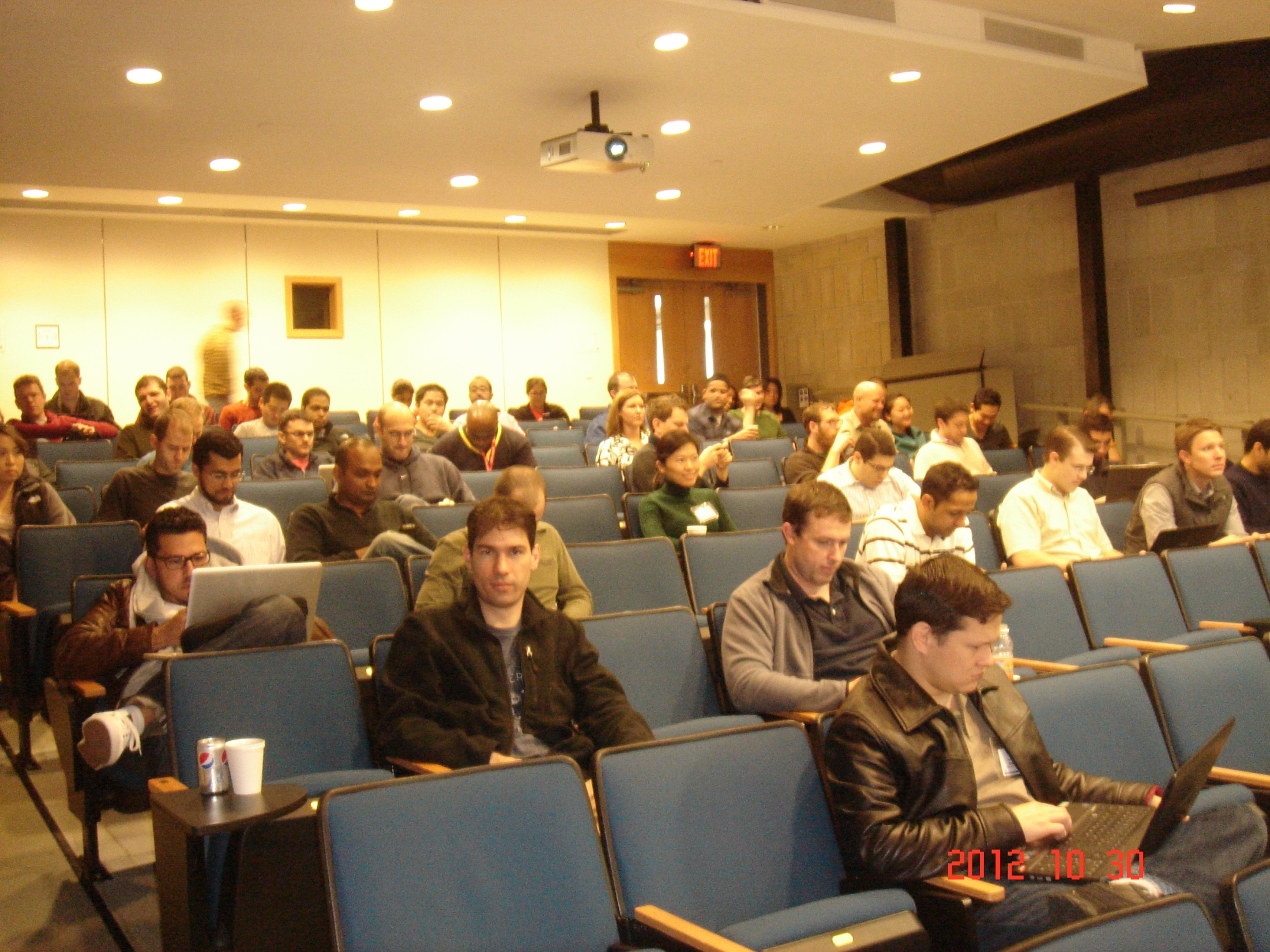 “I hesitate to say anything negative because I'm glad we were able to have those lectures in spite of the storm. However, when there is a choice I prefer live lectures. In my view it's challenging to communicate things like curiosity, dedication, passion over the phone. When a lecturer is present, it's easier for their enthusiasm to be contagious, the audience becomes more engaged, and they interact more.”
Ephraim W. Church MD
PGY2, Department of Neurosurgery
Pennsylvania State University
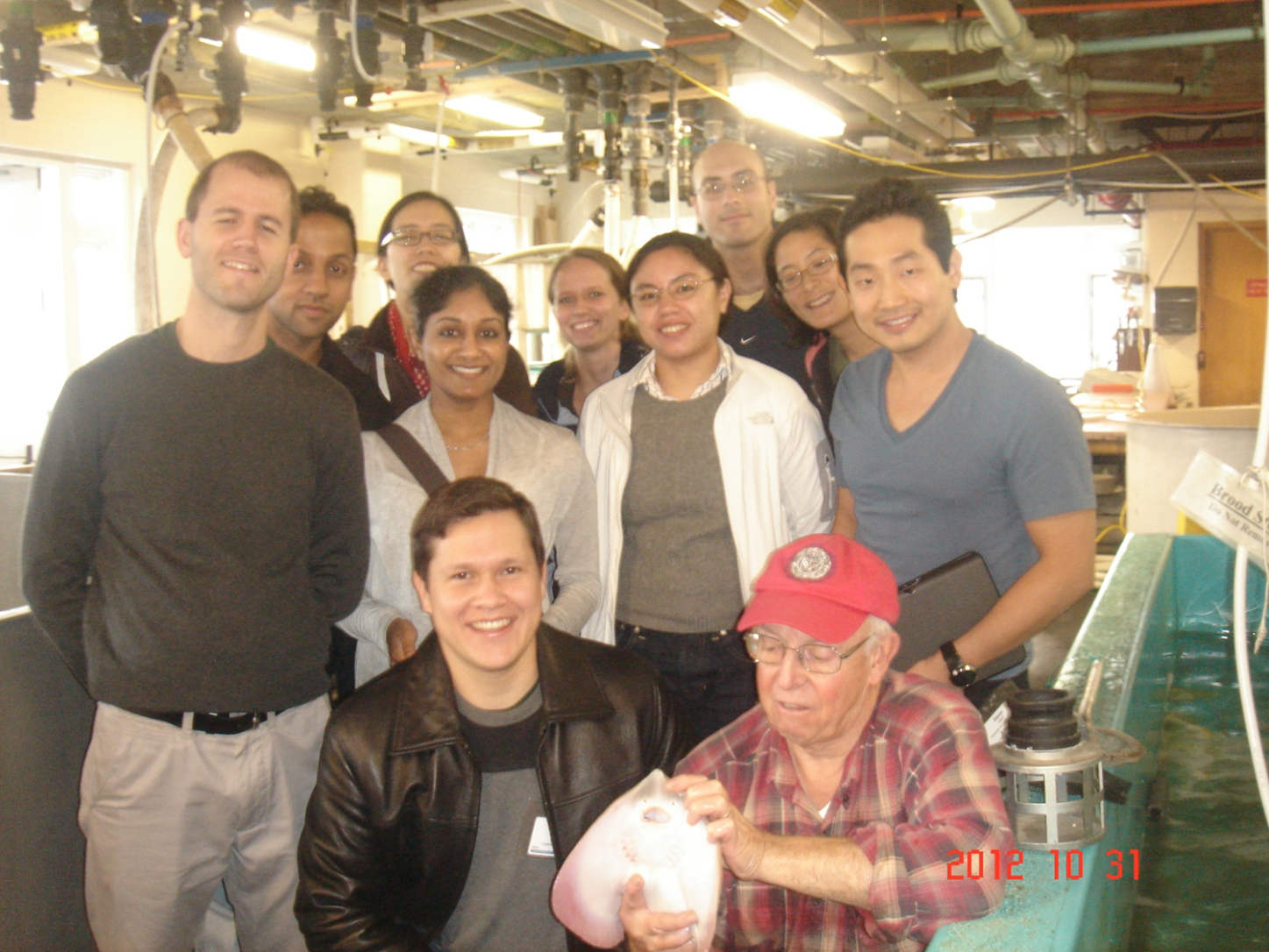 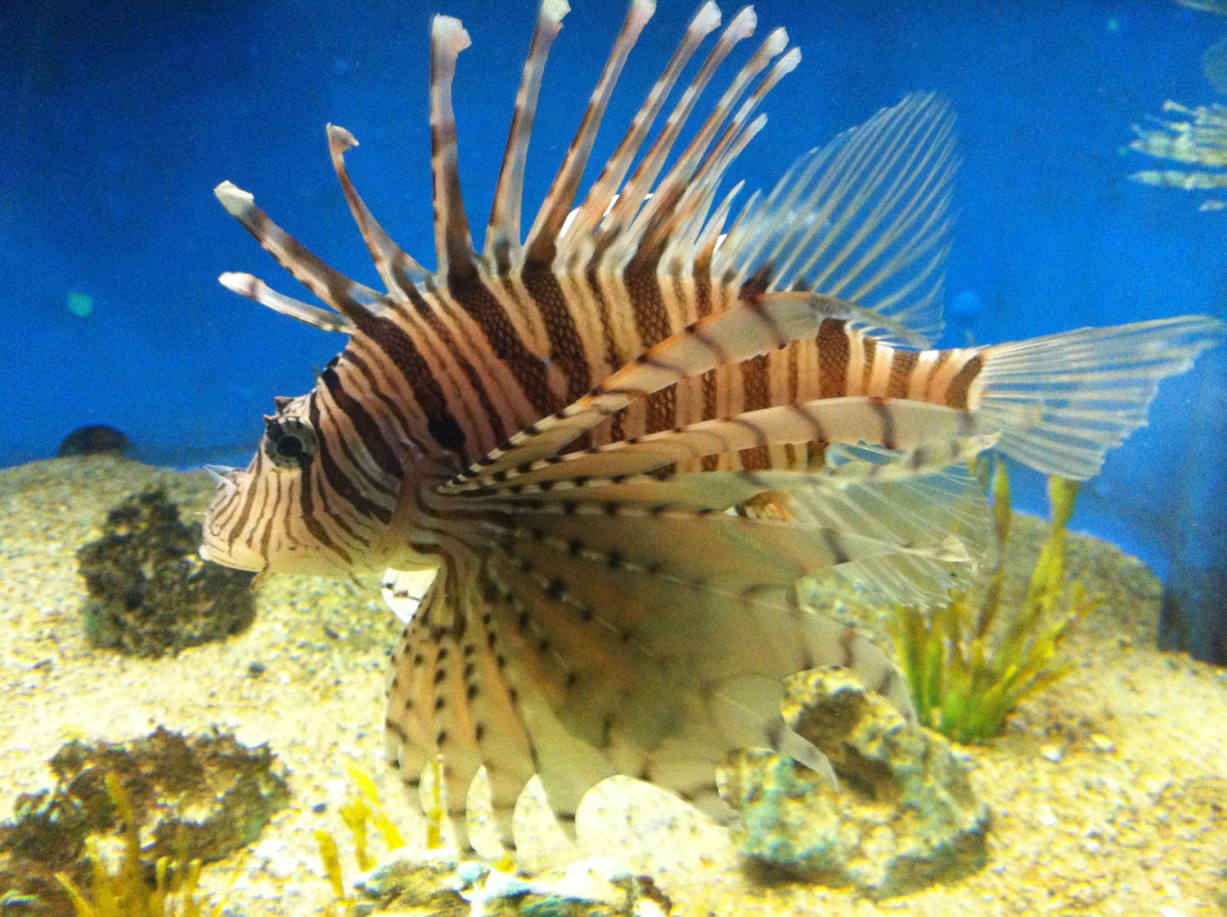 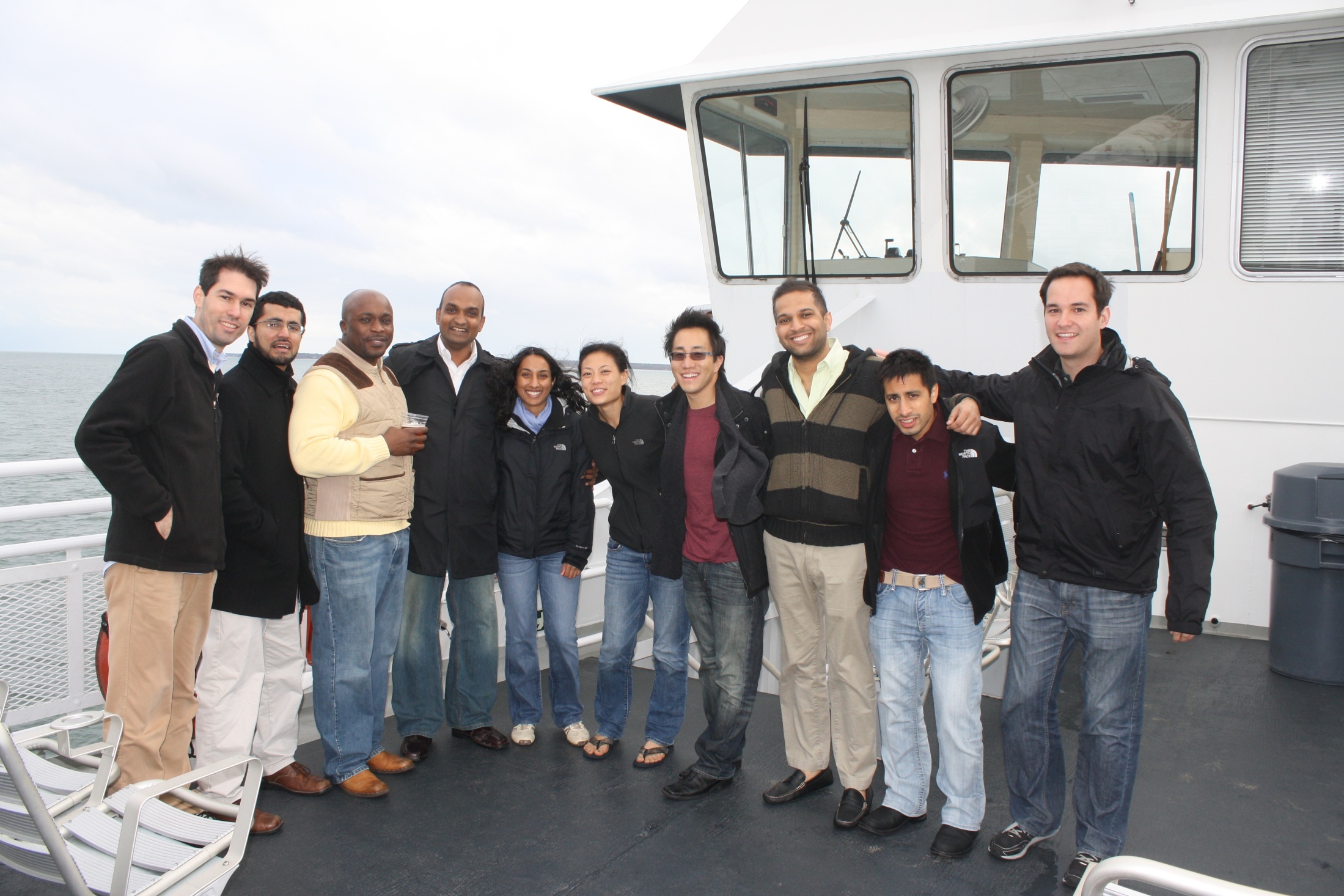 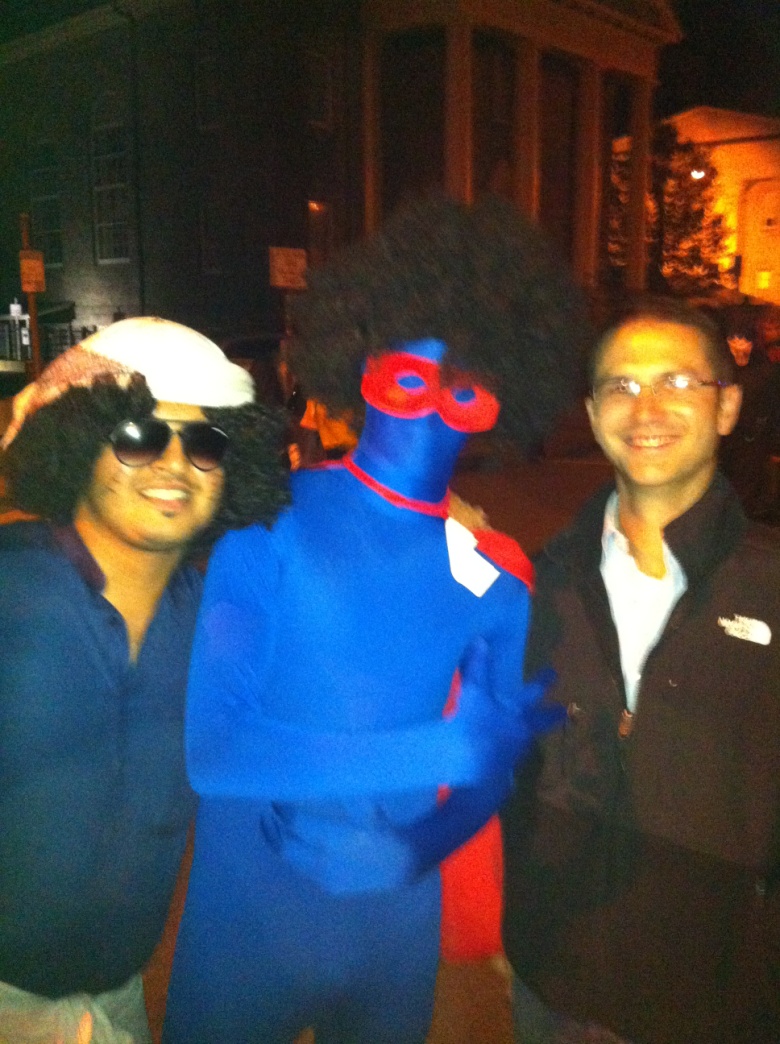 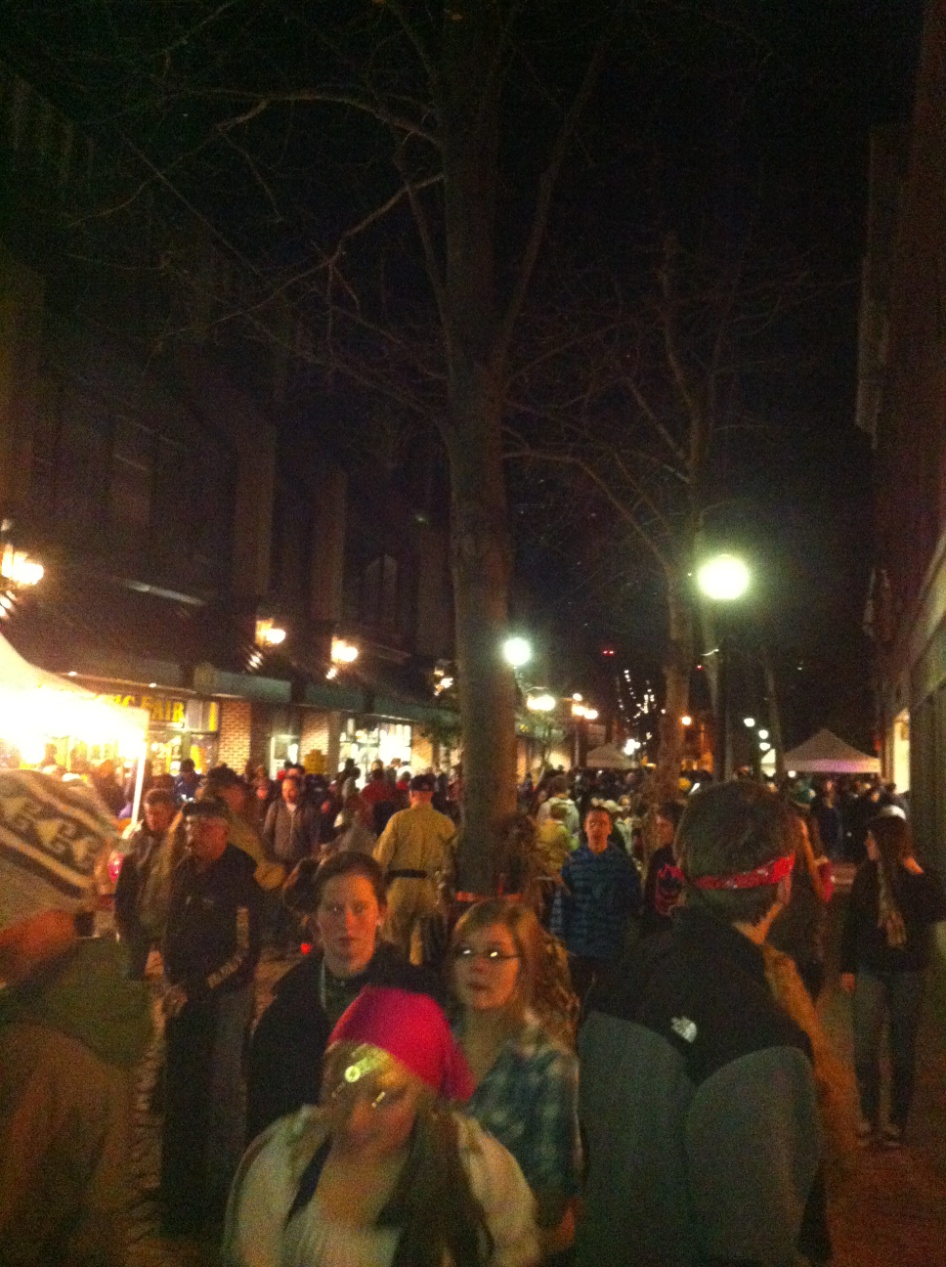 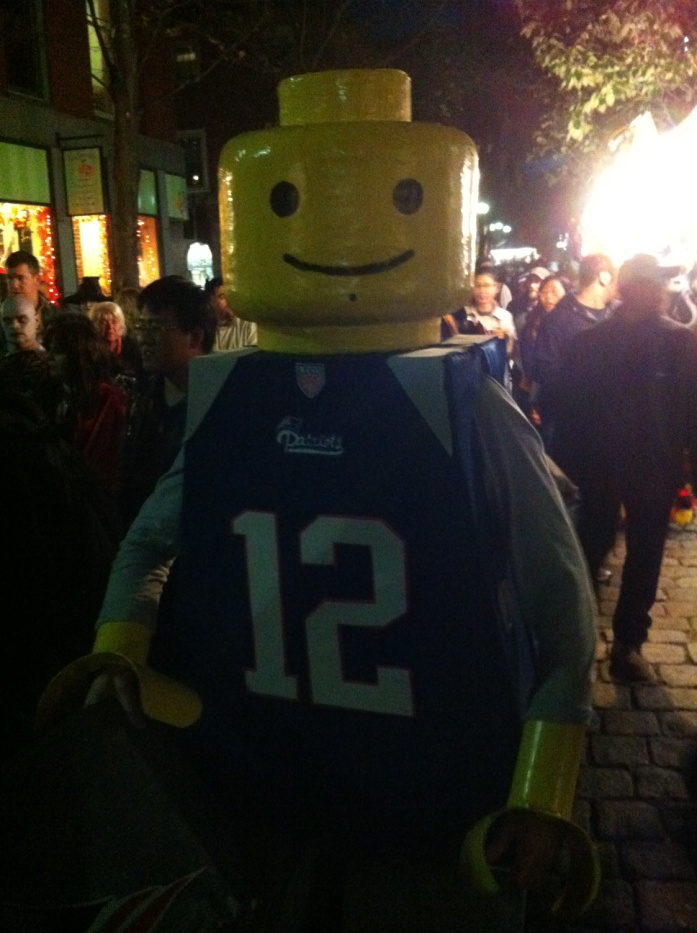 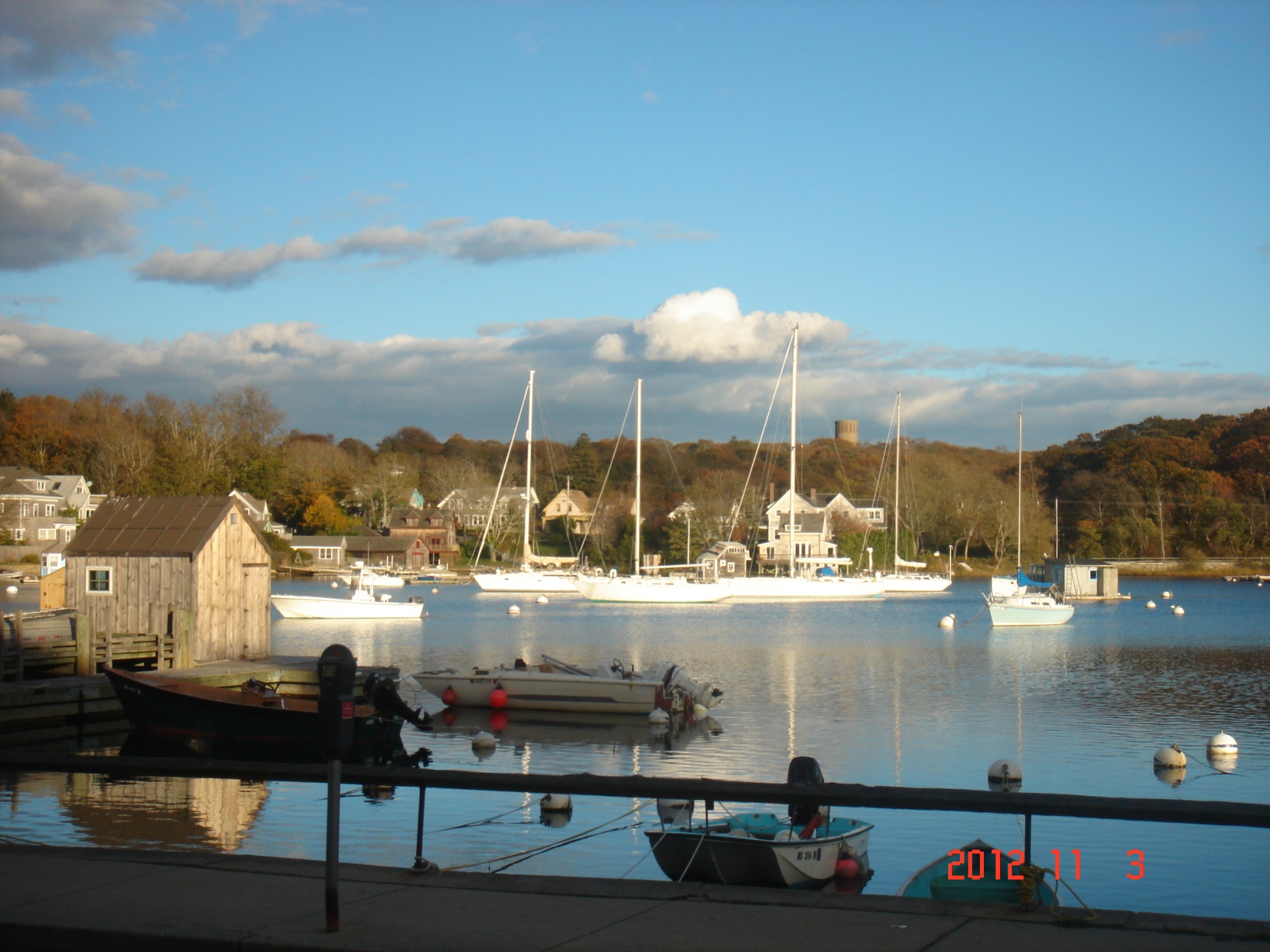 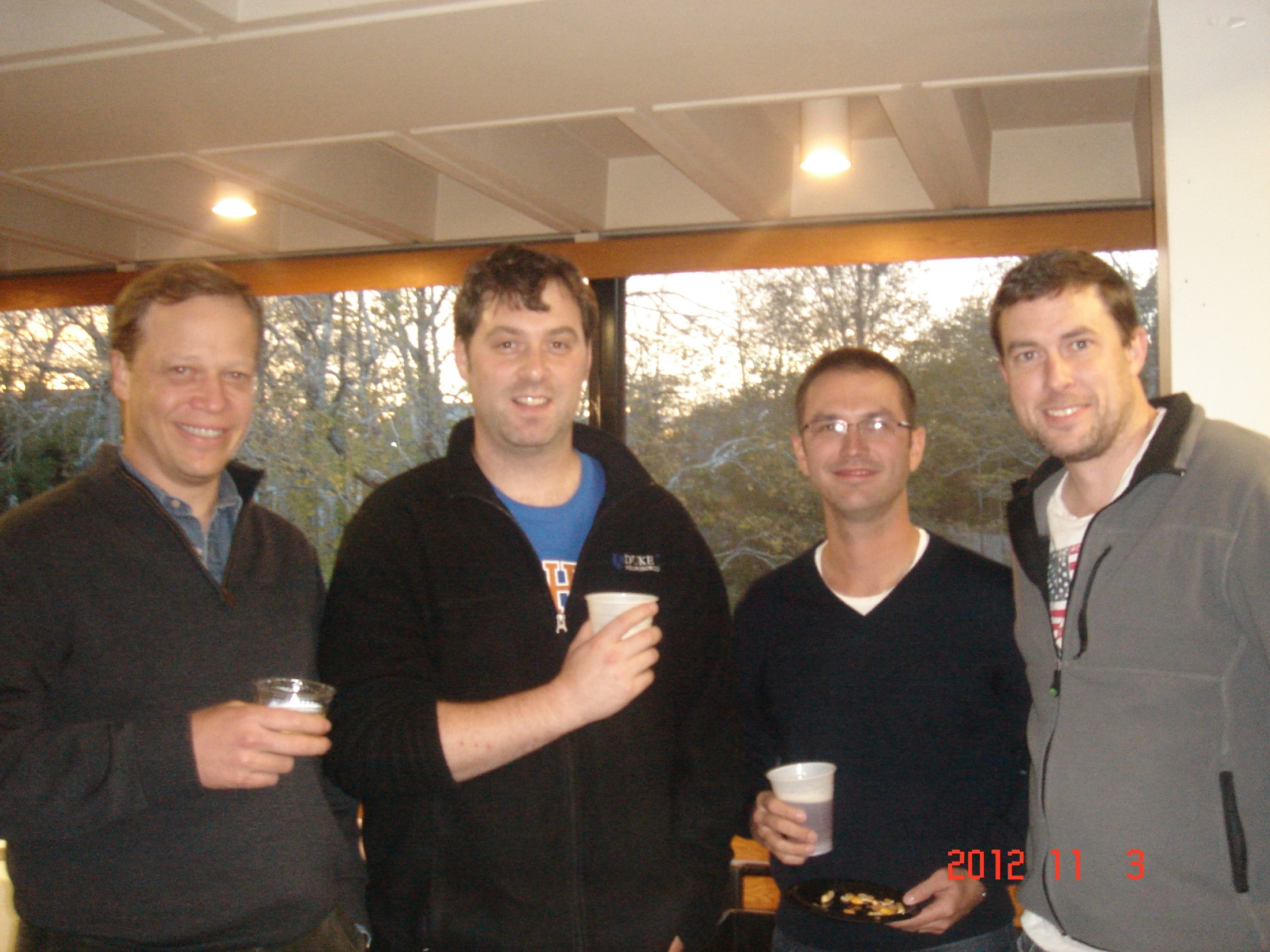 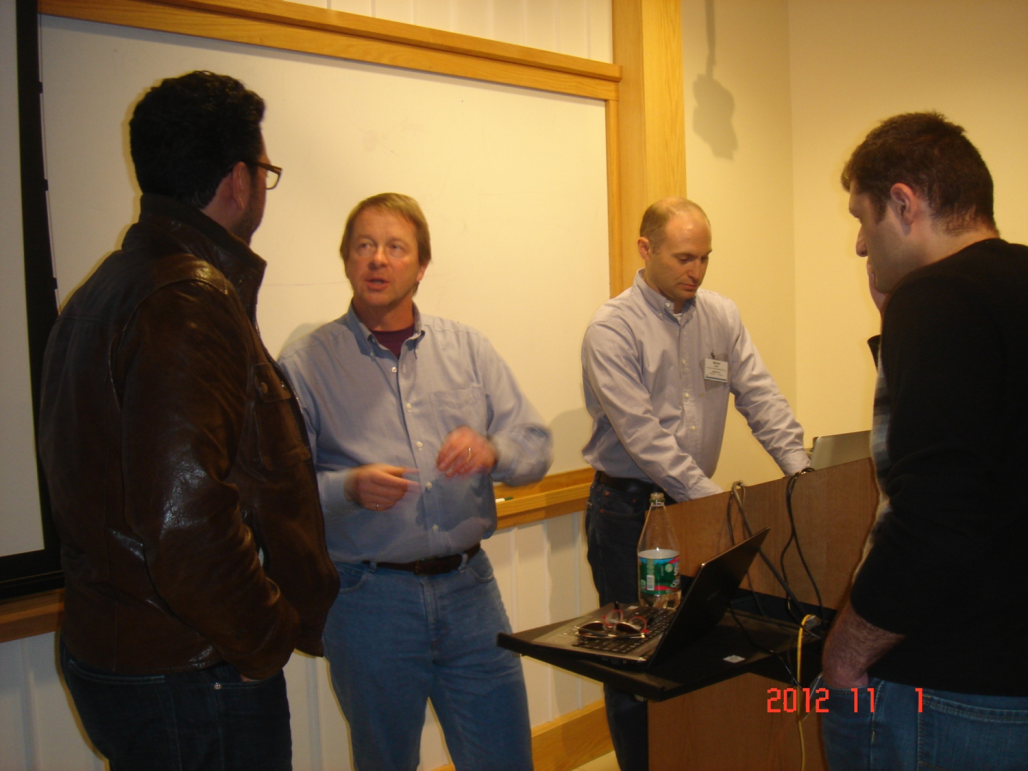 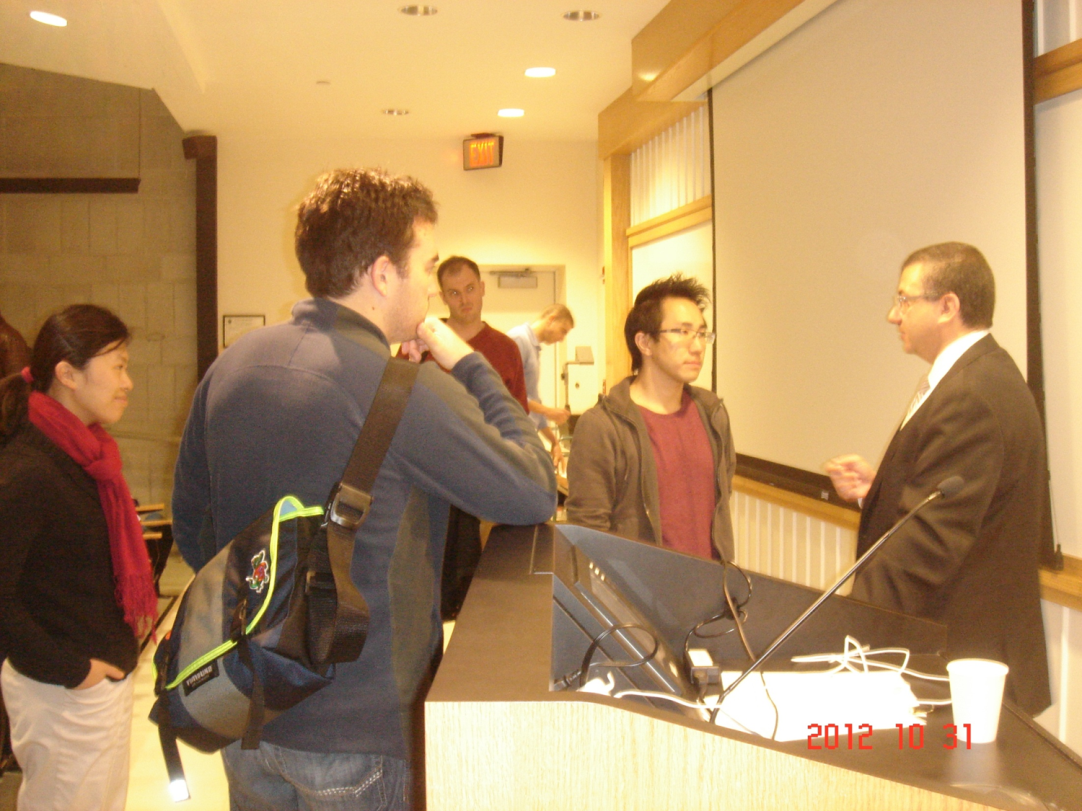 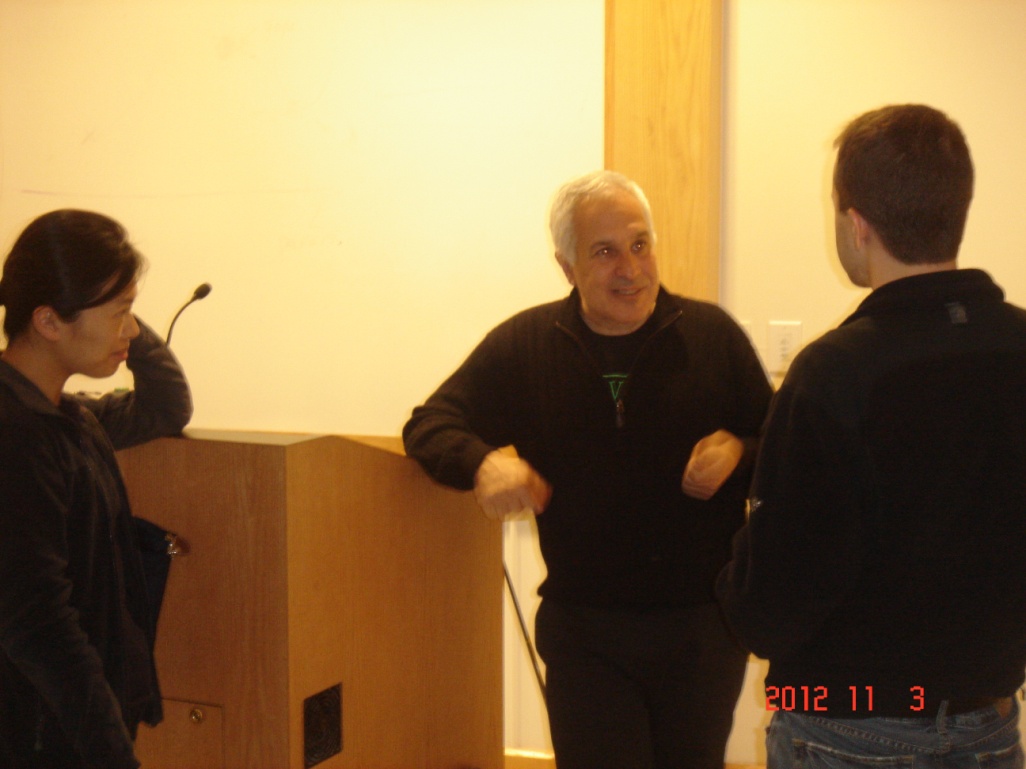 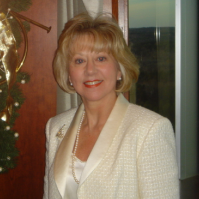 Runn Course 2012
Participants 93 residents, One practicing neurosurgeon
3 residents cancelled
[Speaker Notes: The shift in the faculty represents a shift inour philosophy and the addition of high quality neurosurgical researchers Ed olfield and andres lozano]
Review of RUNN Speakers
20 Lecturers: 1-1.9
3 Lecturers: 2-2.6
RUNN 2012 FINANCIAL REPORT OCTOBER 28 - NOVEMBER 4, 2012
REVENUE
Registration Fees, Misc Income		$148,266.00
Educational Grants			  $41,000.00
		 TOTAL REVENUE:	$189,266.00
EXPENSES
MBL					$116,437.00
MBL Deposit			   	    $1,000.00
Faculty Travel, Housing, Meals, Reg.	  	  $19,962.16
Faculty Honoraria			                    $5,750.00
2012 Annual Report Design	                                       $630.00
Administration			                    $8,000.00
Neuroscience Textbook	                                    $8,356.92
Miscellaneous Expenses		                       $856.92
Registration Refunds			   $4,500.00
2011 Research Grant Awards	                  $10,000.00
 		TOTAL EXPENSES	$175,387.28
                                NET REVENUE		  $13,878.72
Education Grants2012 RUNN Course
Synthes Spine				$8,000.00
Integra Foundation			$5,000.00
Stryker Spine				$5,000.00
Biomet Microfixation / W. Lorenz		$3,000.00
Baxter					$2,500.00
Brainlab					$2,500.00
Codman					$2,500.00
Marathon Medical				$2.500.00
Hitachi Aloka Medical, Ltd.			$2,500.00
Anspach				                $2,000.00
Synthes, CMF				$2,000.00
Mizuho America				$1,000.00
Zeiss					$2,500.00
				TOTAL   $41,000.00
RUNN Course Goals
Update in neuroscience for neurosurgeons
Tools to start independent research: lab, translational, or clinical
Nicole Bentley MD
University of Michigan
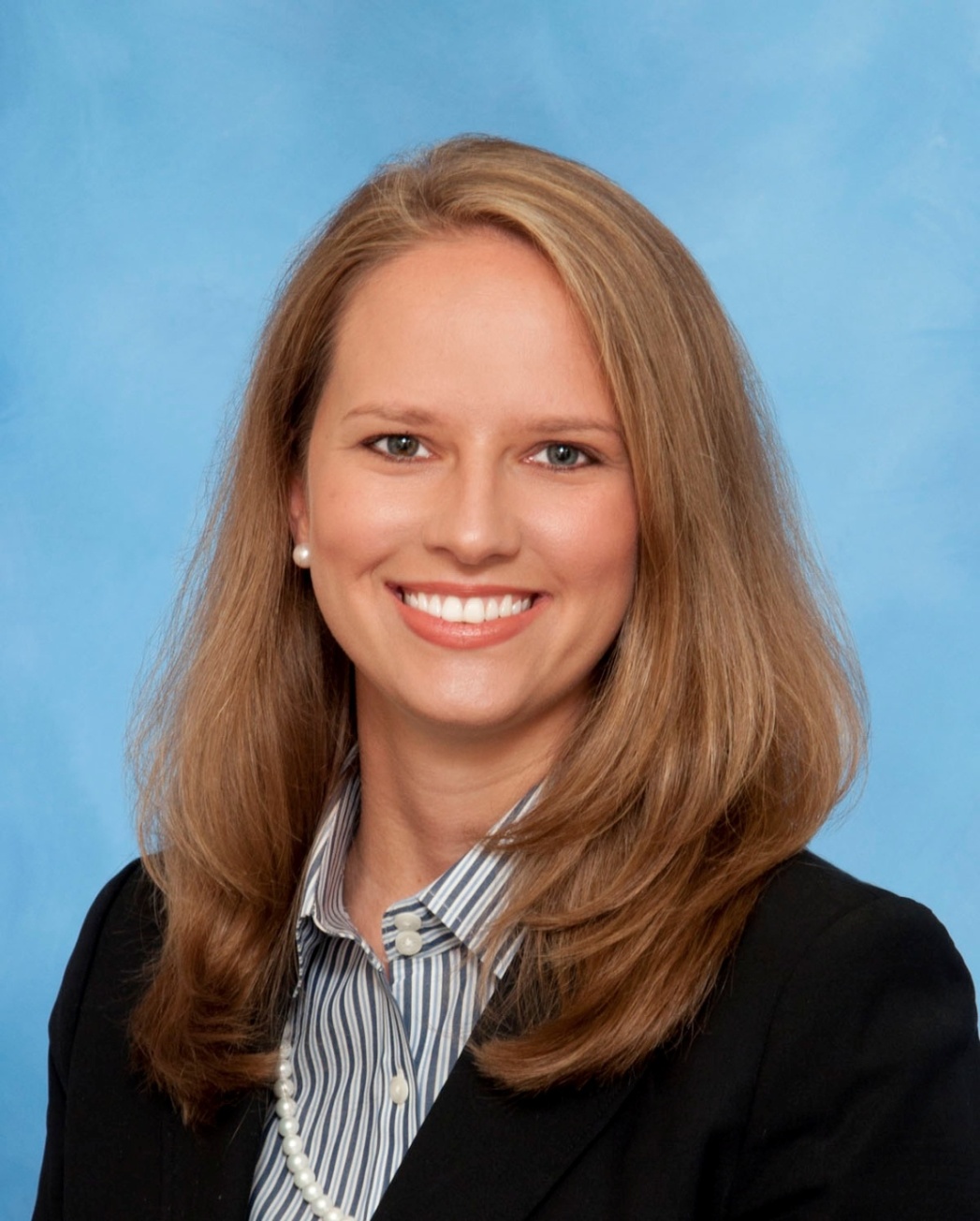 Opticogenetic Alteration of Proprioceptive inputs of Motor Cortex for the Development  of Neuroprosthetic Devices
Neena Marupudi
Wayne State University
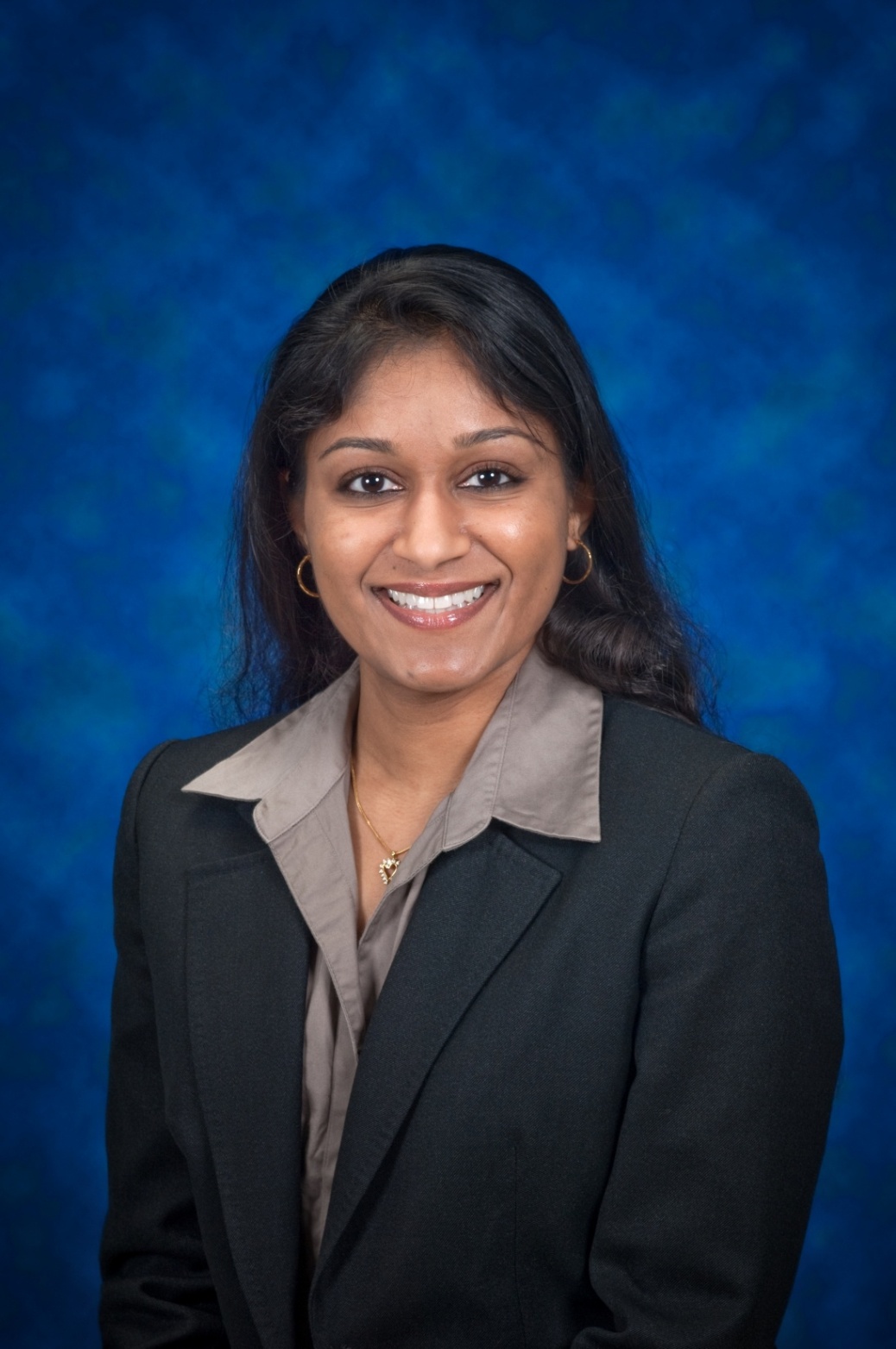 Utilization and Mechanism of  Anti CD3 x Notch Bispecific Antibody-Armed Activated T-Cells to target GBM Stem Cells: A Novel Immunotherapy
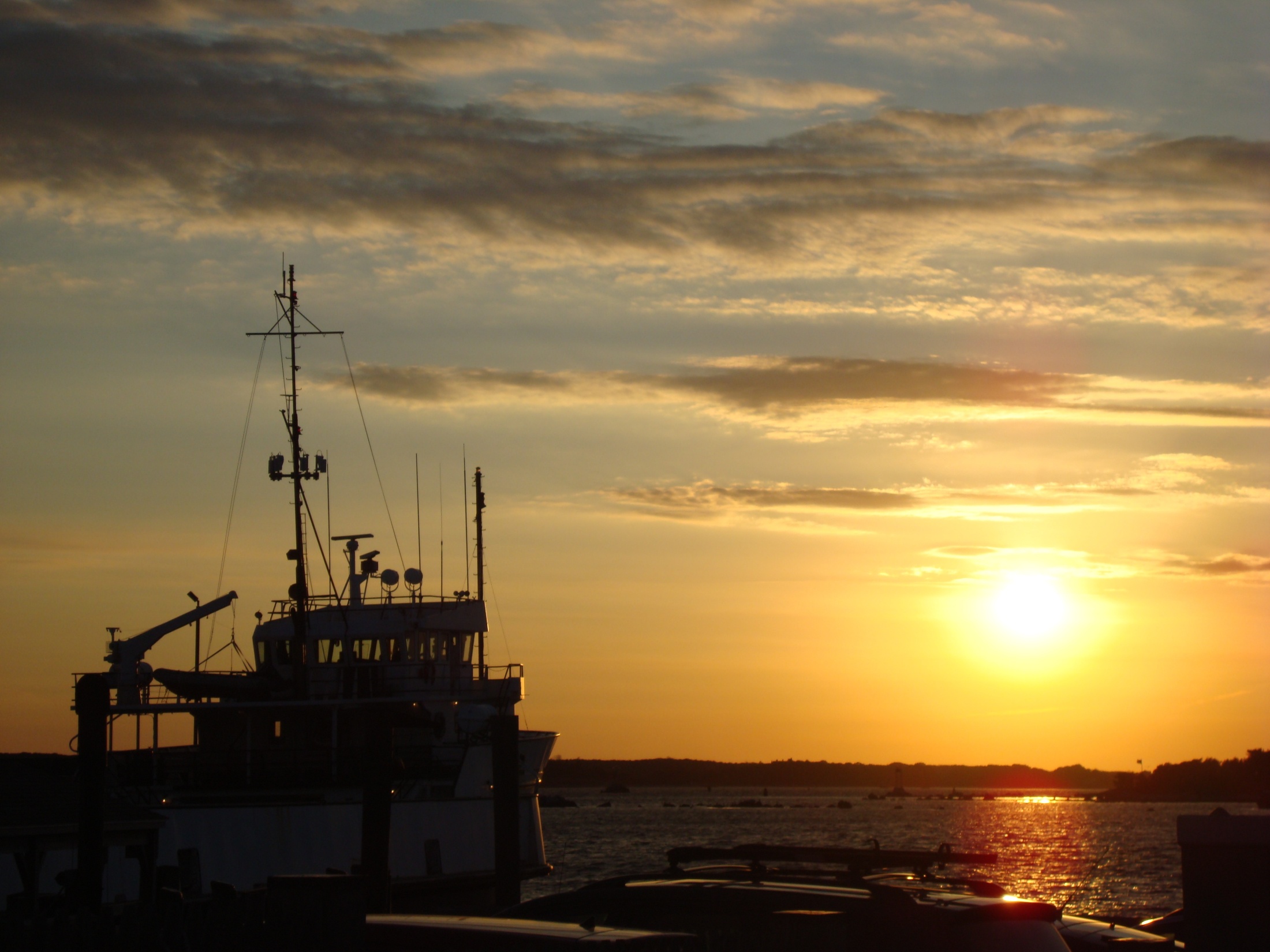 2013 RESEARCH UPDATE IN NEUROSCIENCE FOR NEUROSURGEONS (RUNN COURSE ) October  26 –November 3, 2013
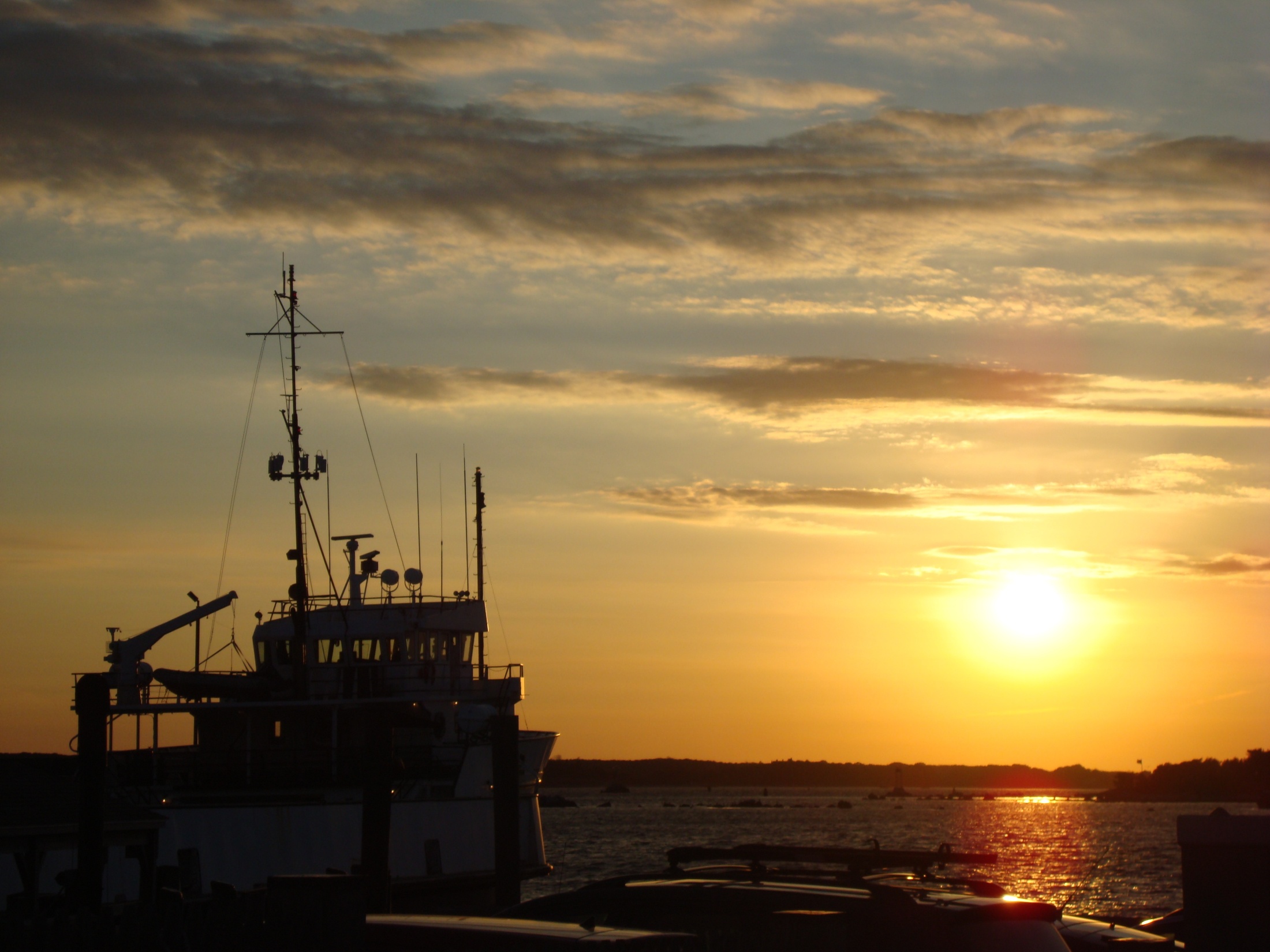 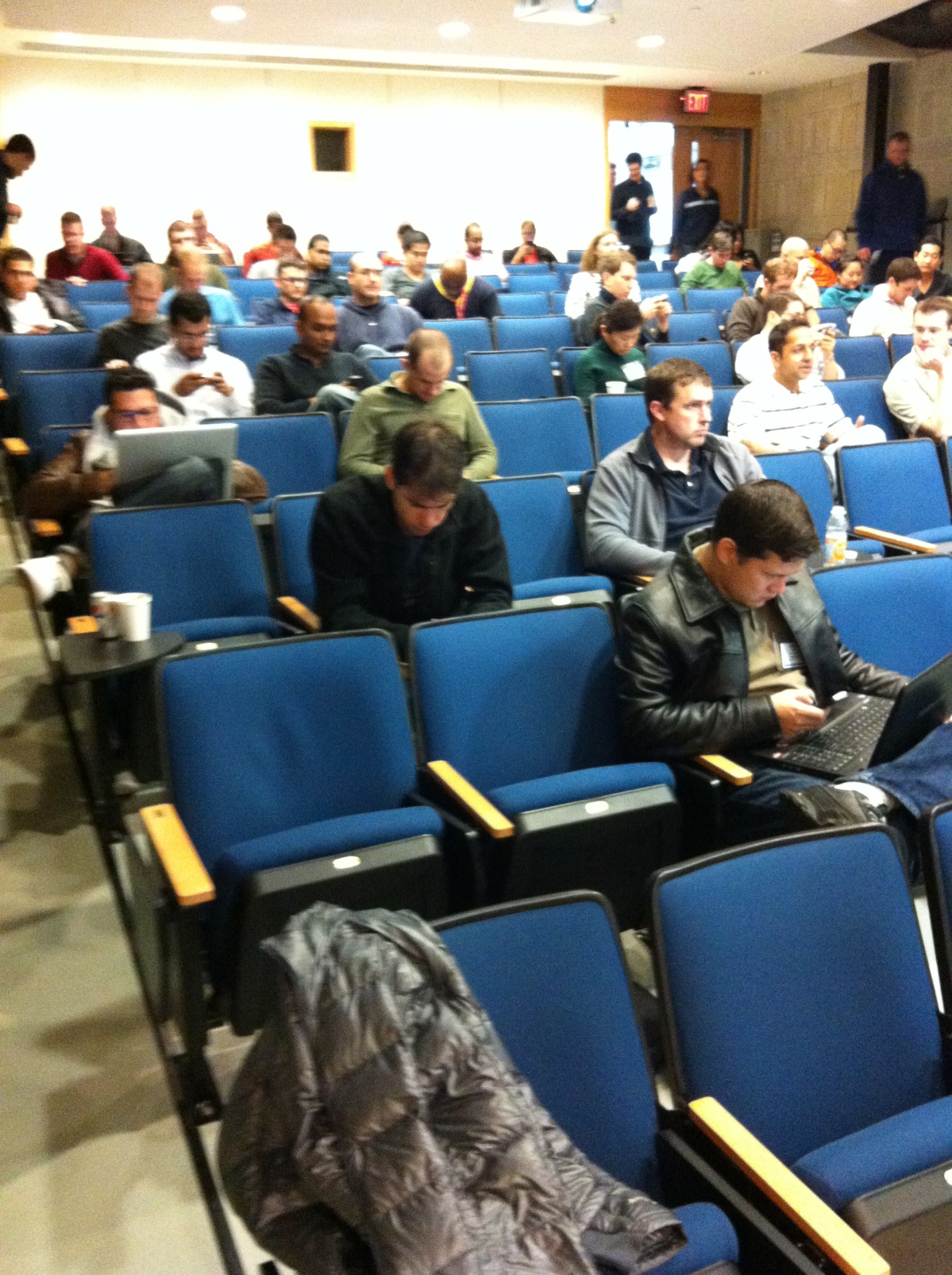 Creating a Personalized Circuit Diagram
Size of lines are scaled for the size of connection.  
The Numbers are in thousands of 0.1mm streamline representing an estimated 4400 axons
Virtual Dissection
Circuit Diagram
Left Side
21
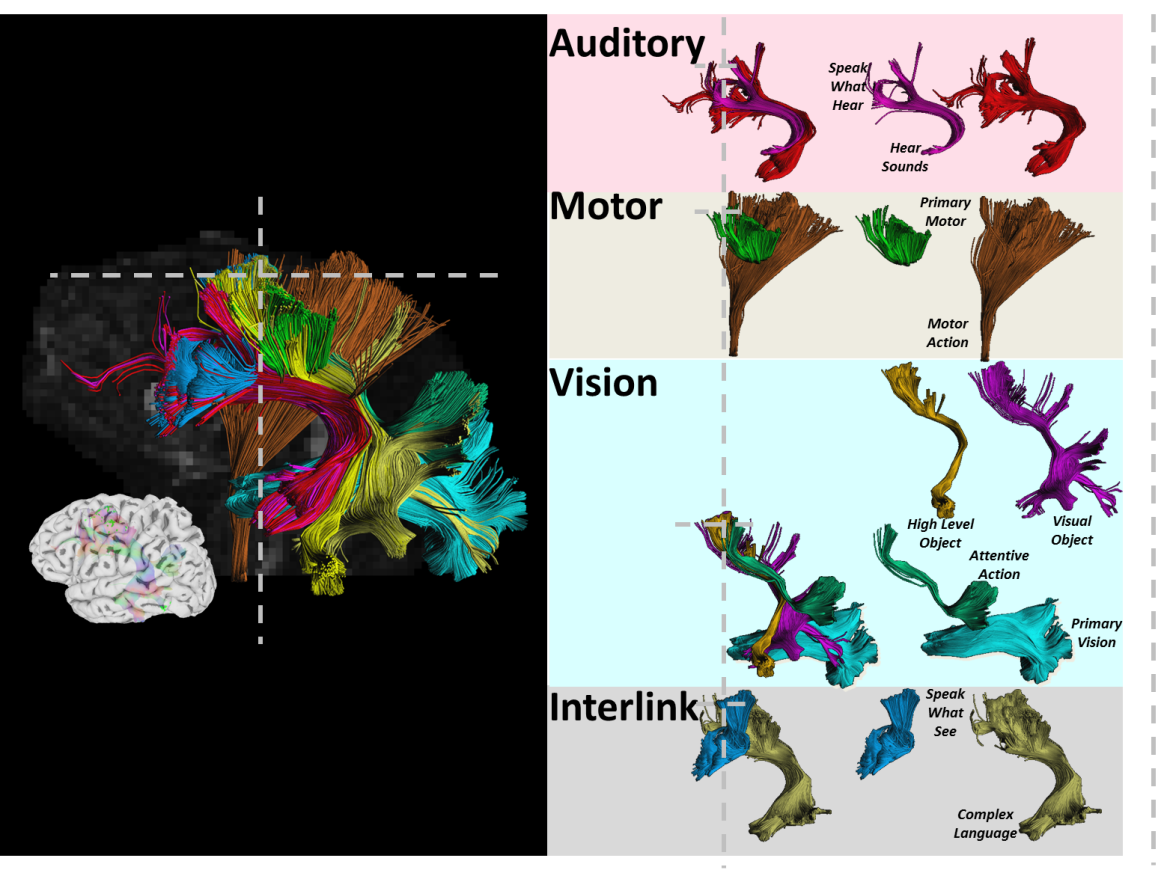 To Right IFG
11
Motor 
Output
IFG
PMd
5
1
IP
OP
14
2
2
2
2
SUPERIOR
A1
MIDDLE
INFERIOR
F2
Audition
V4
V2
V1
Vision
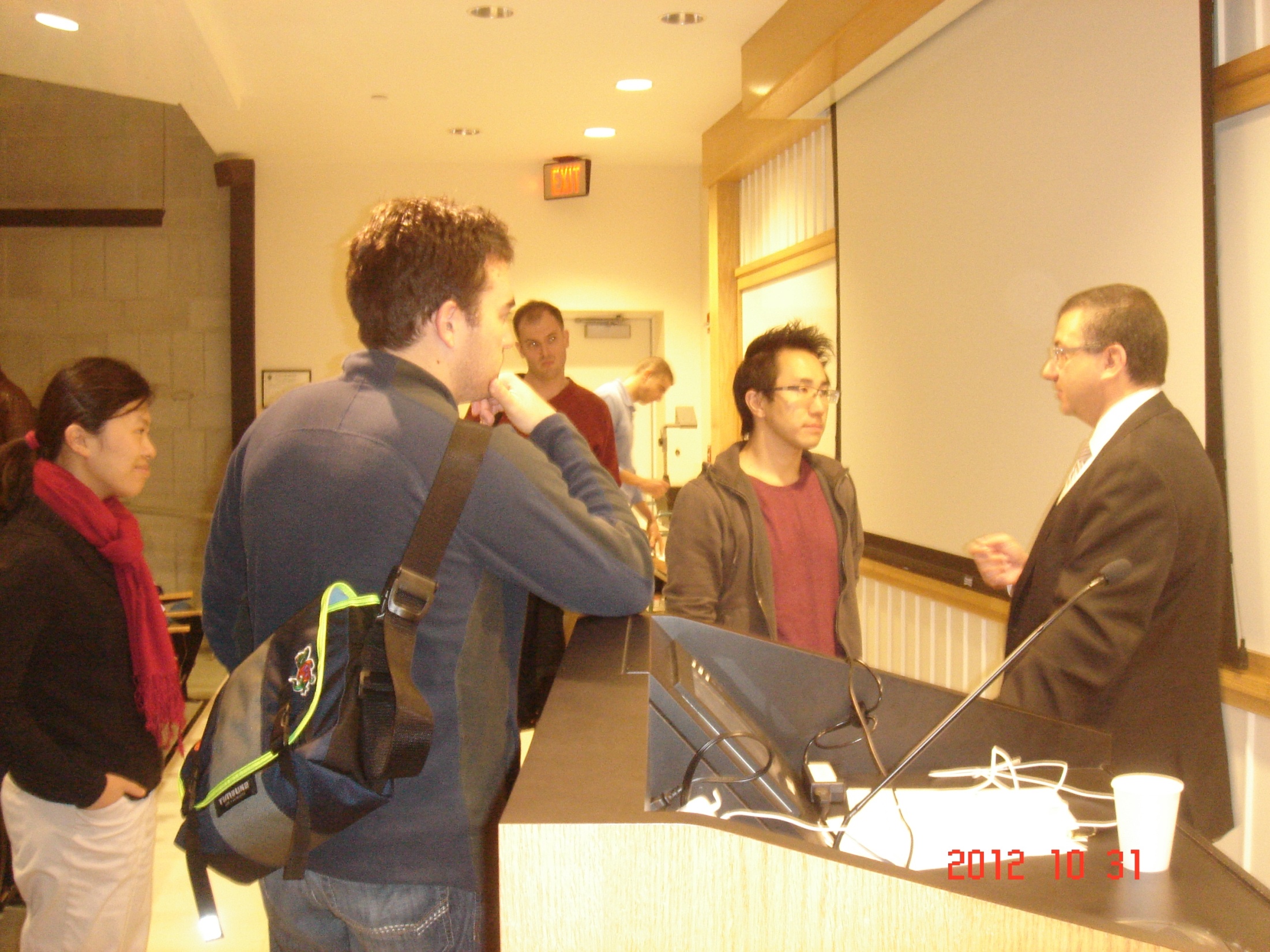 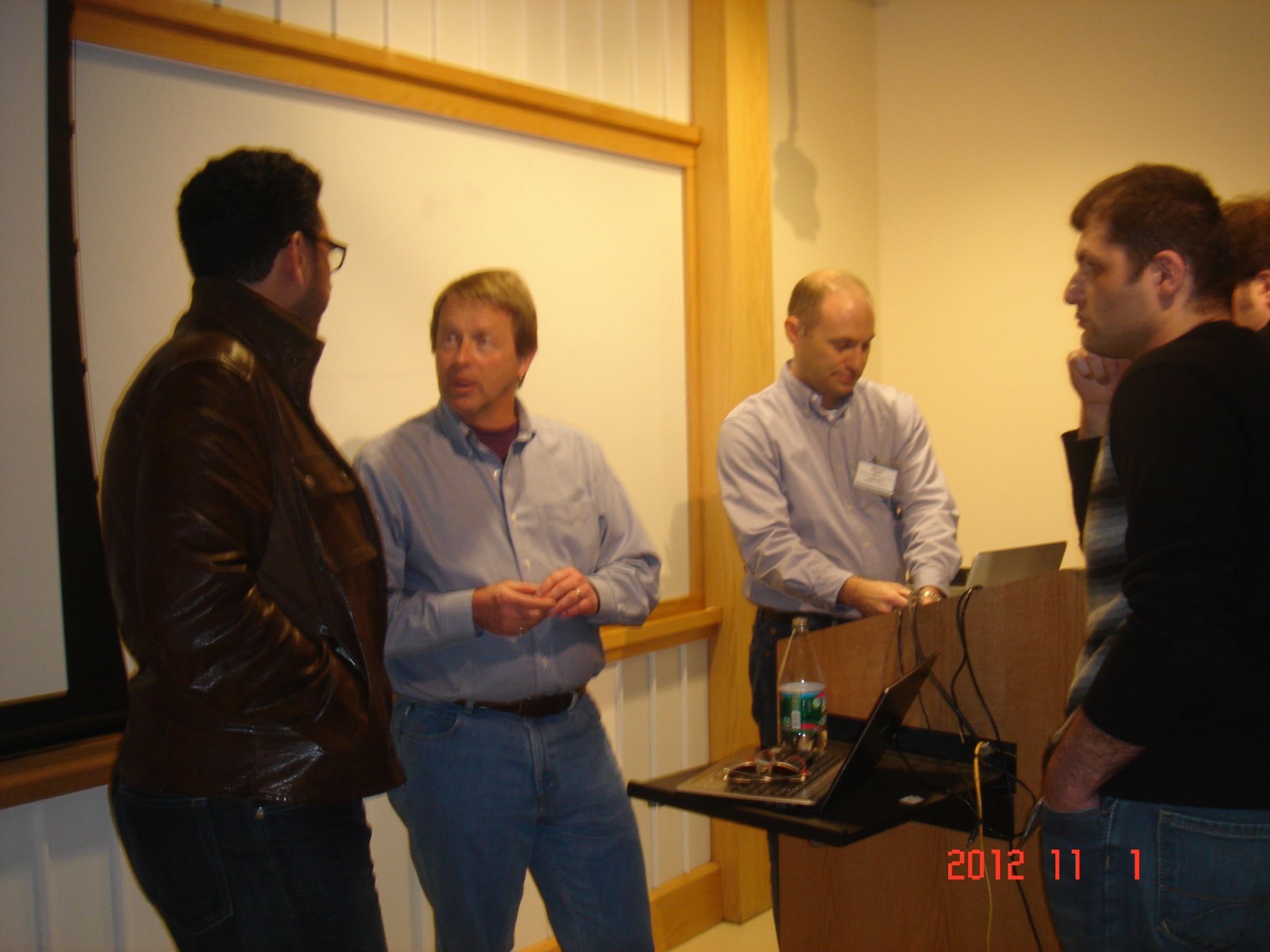 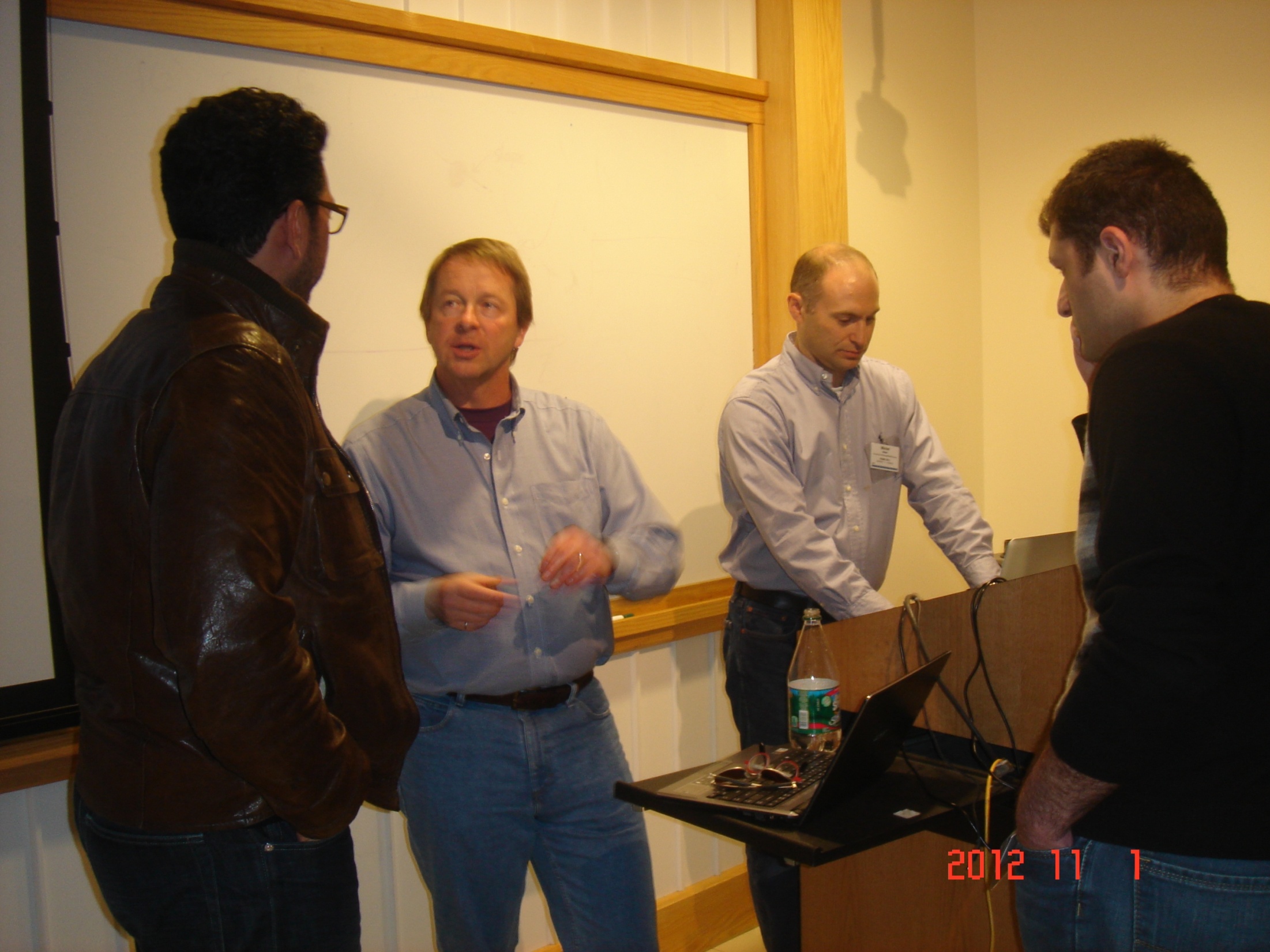 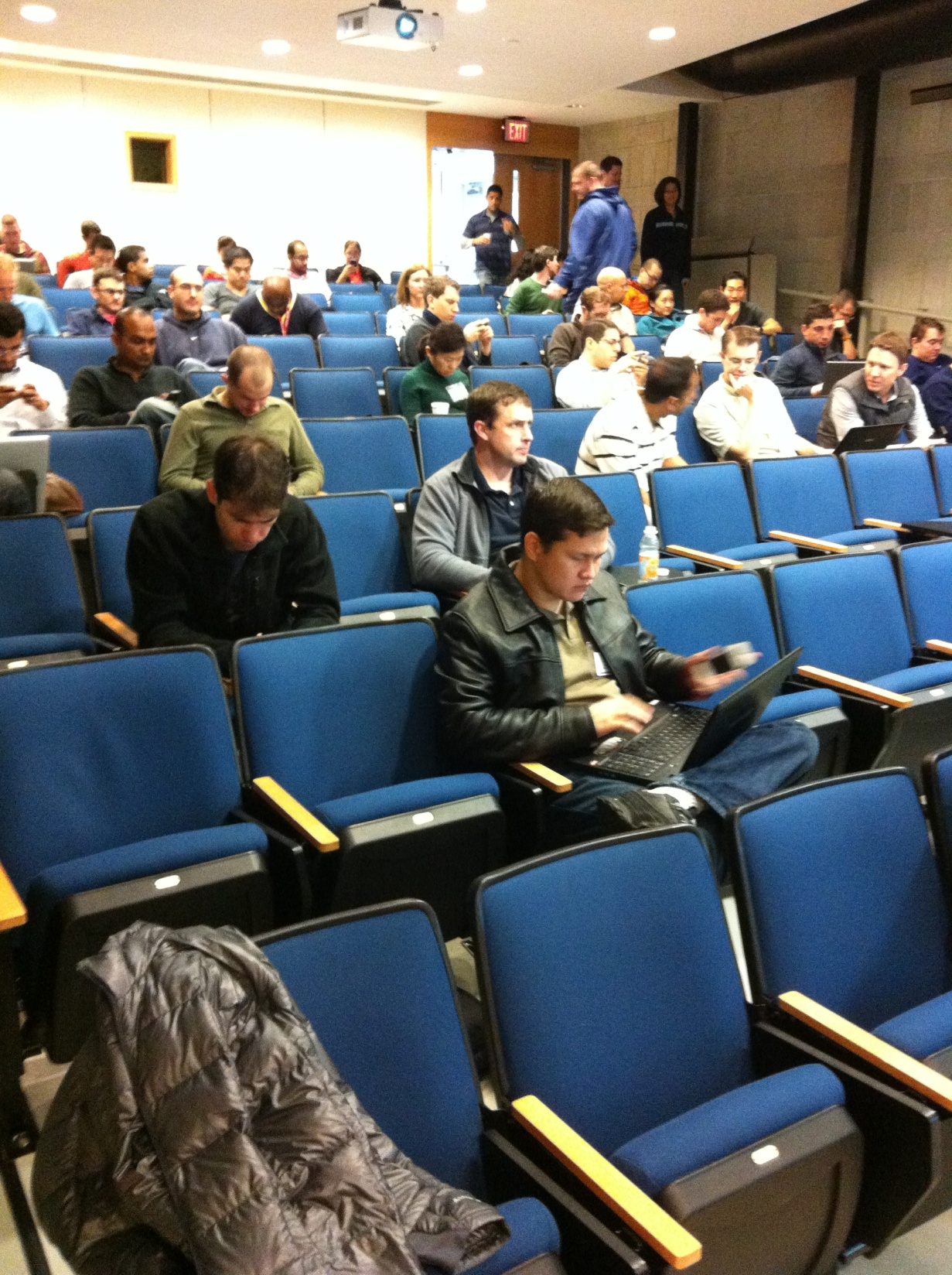 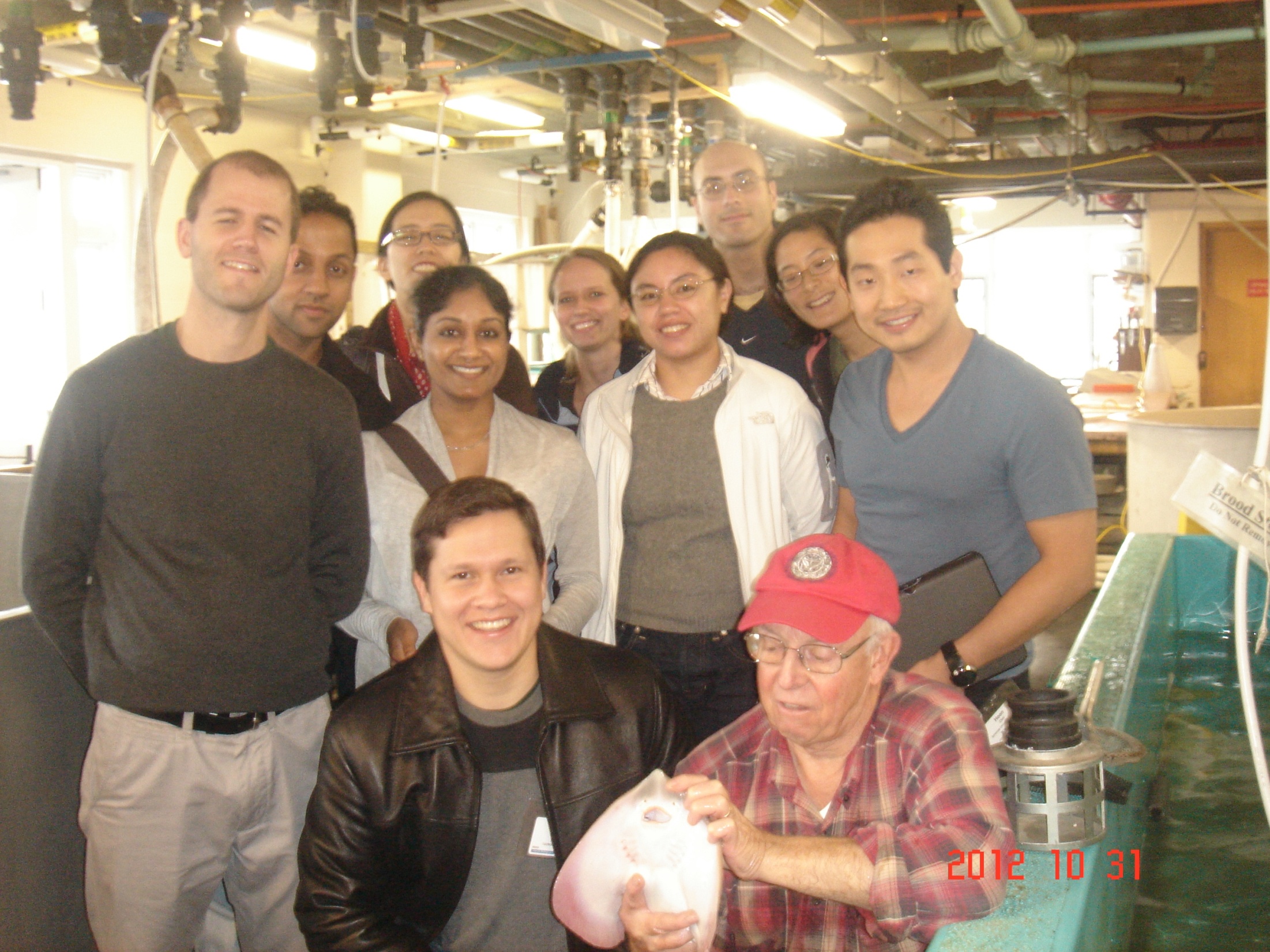 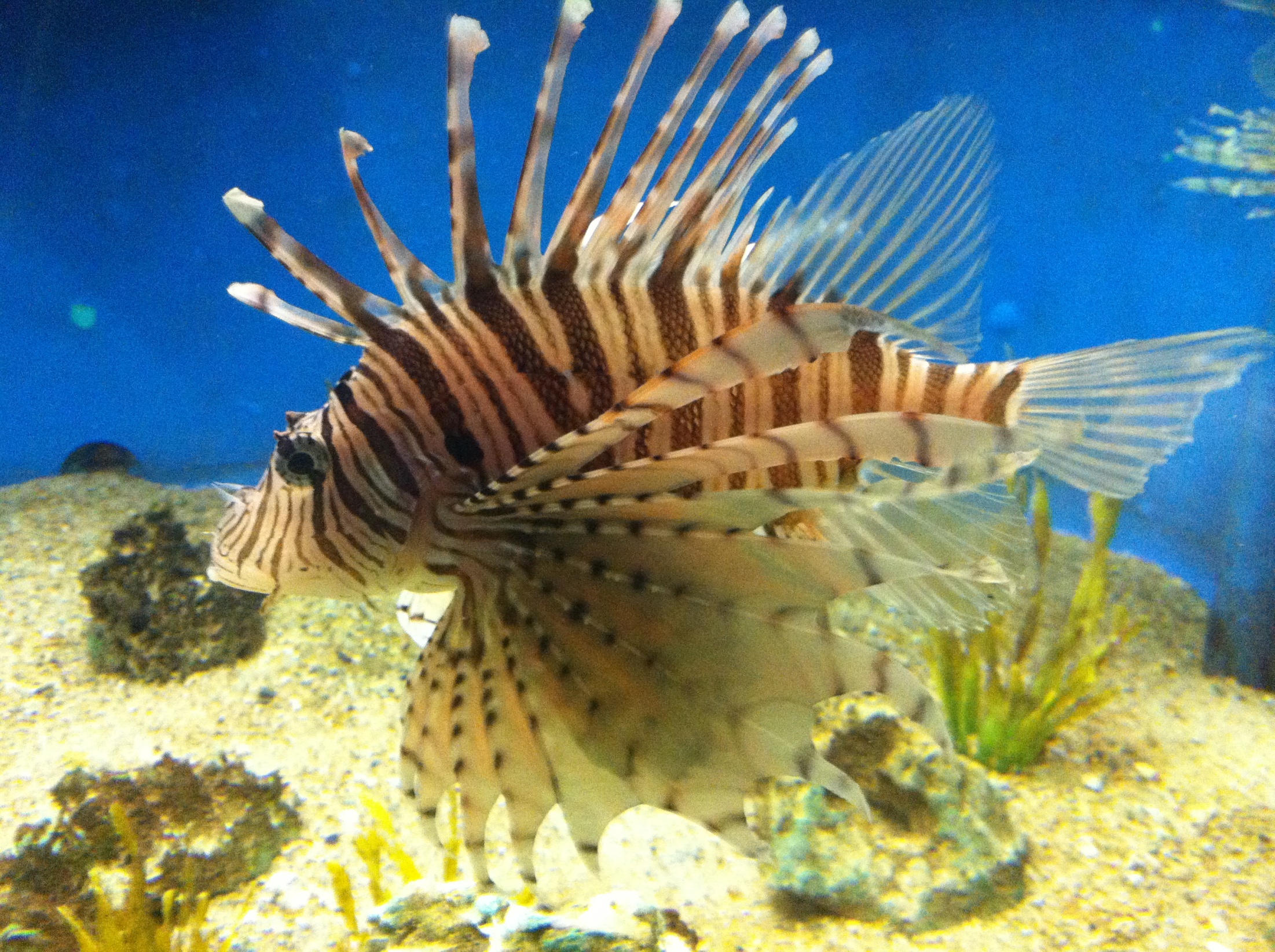 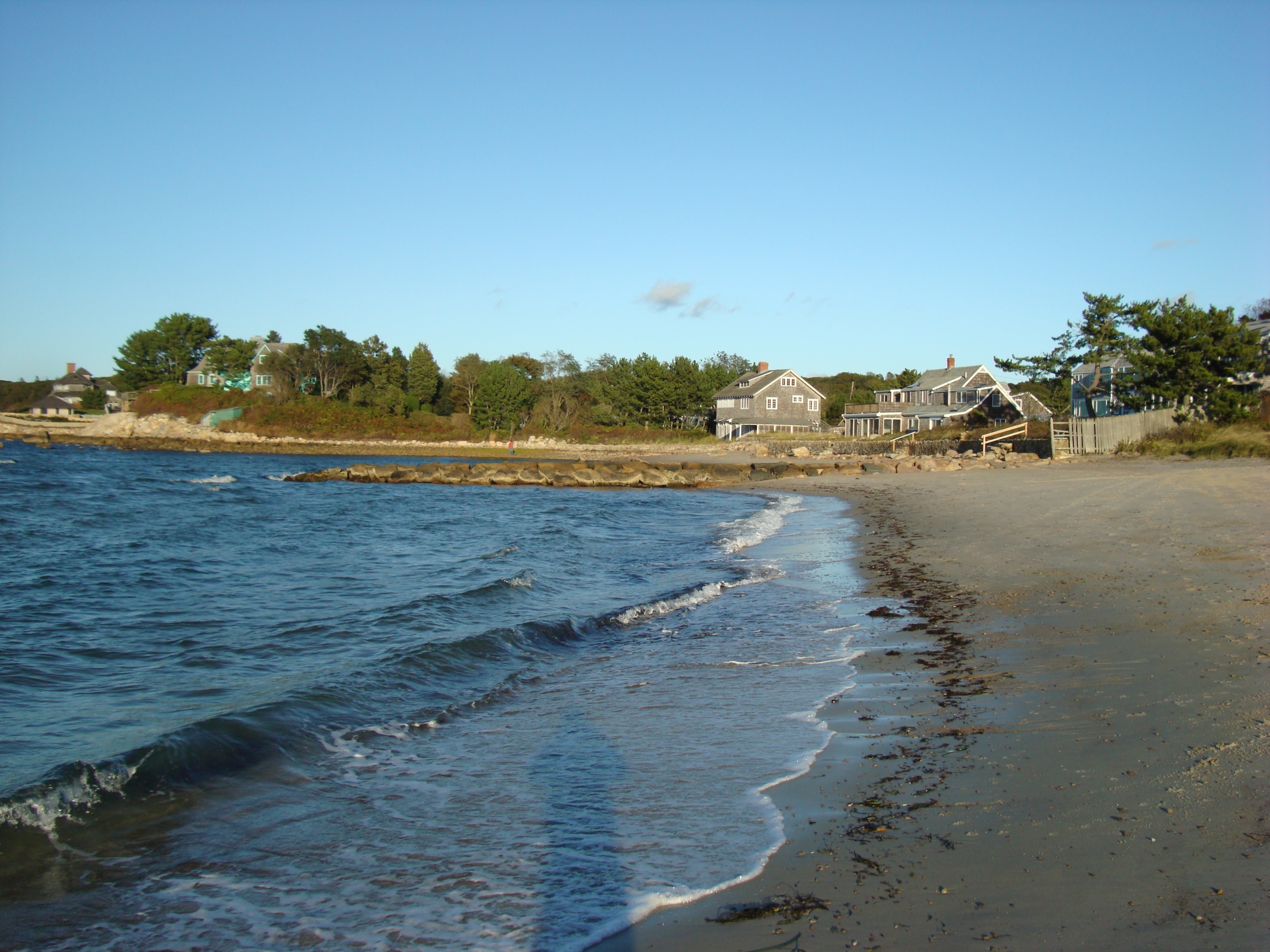 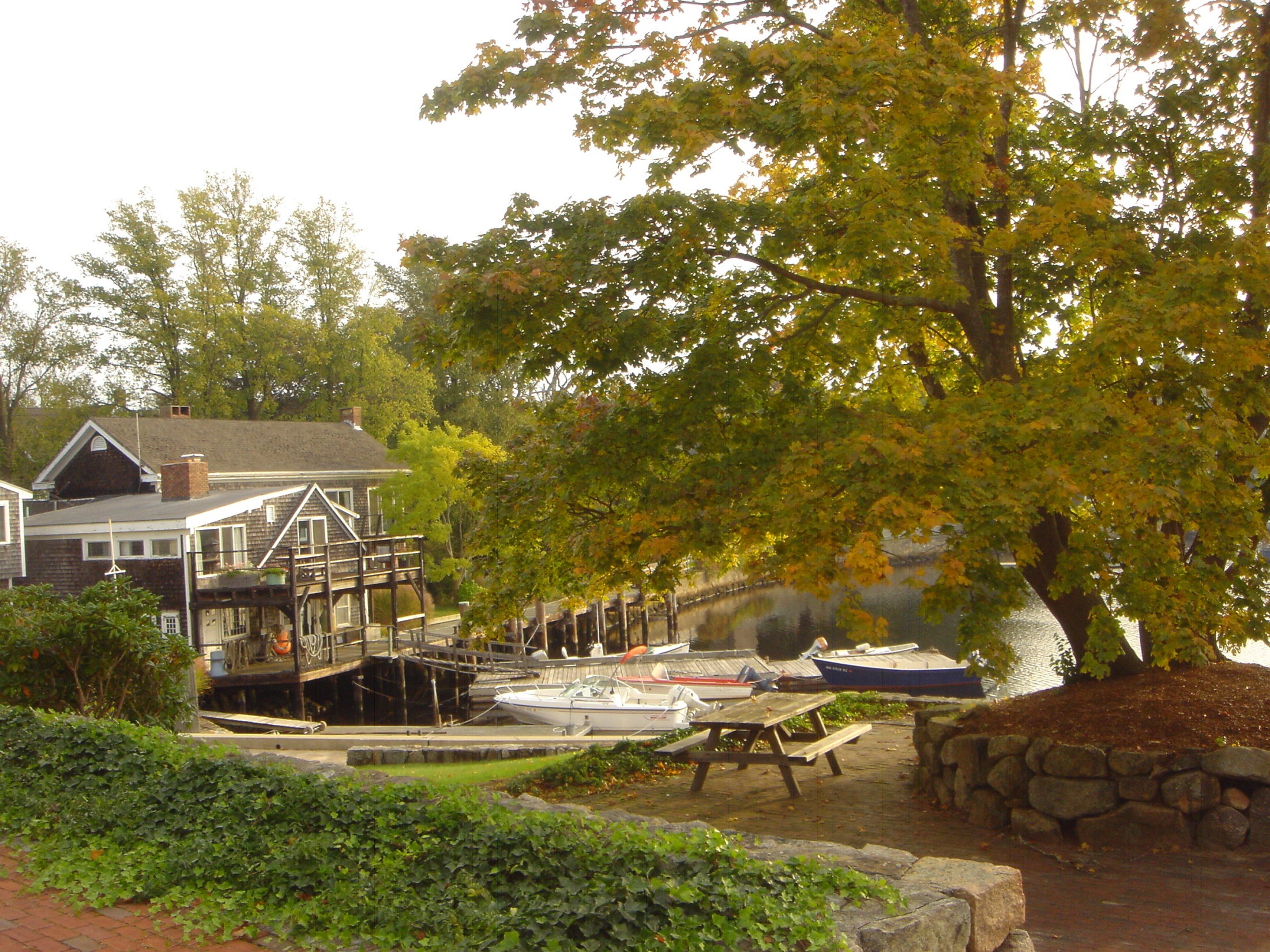 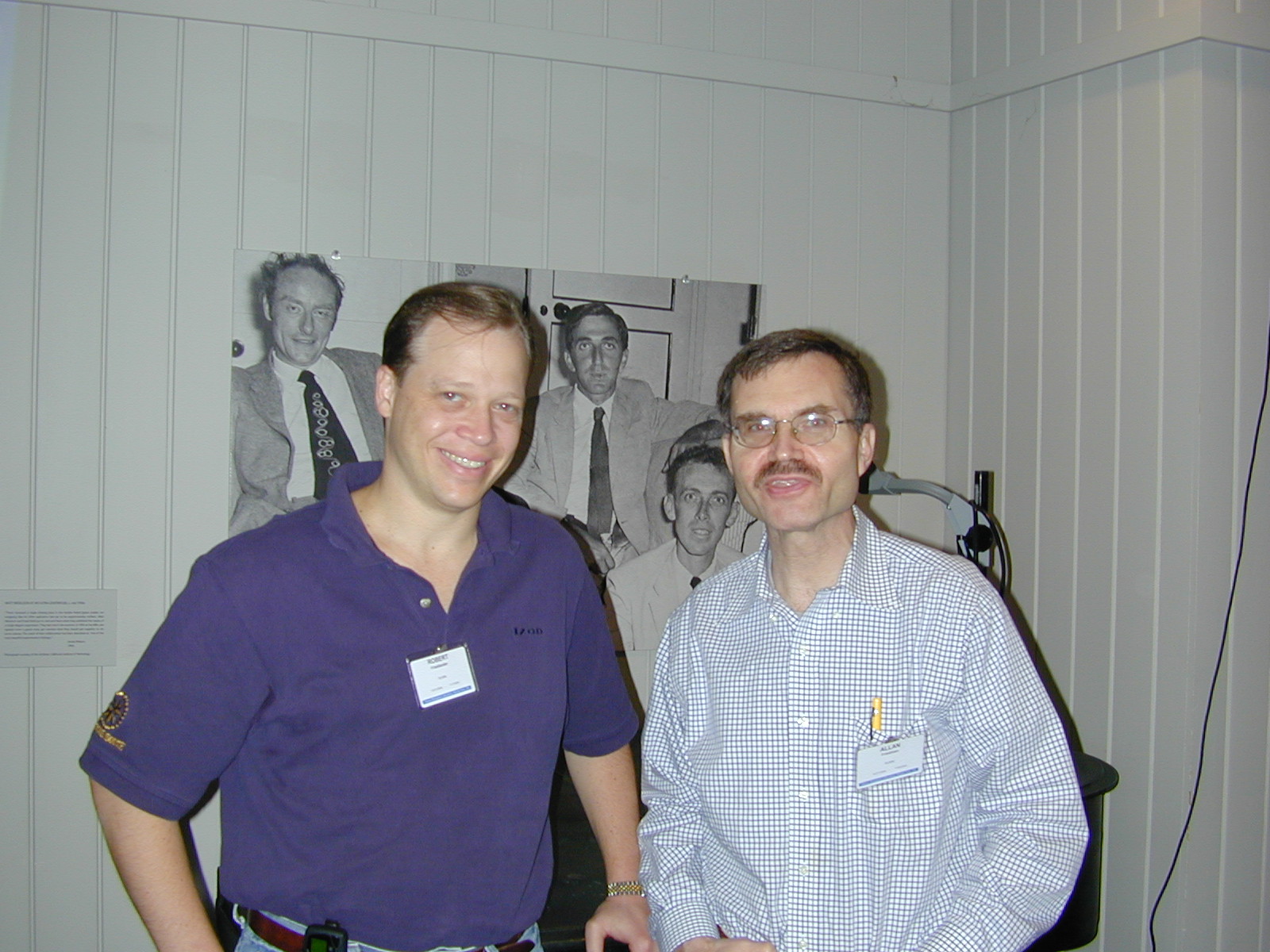 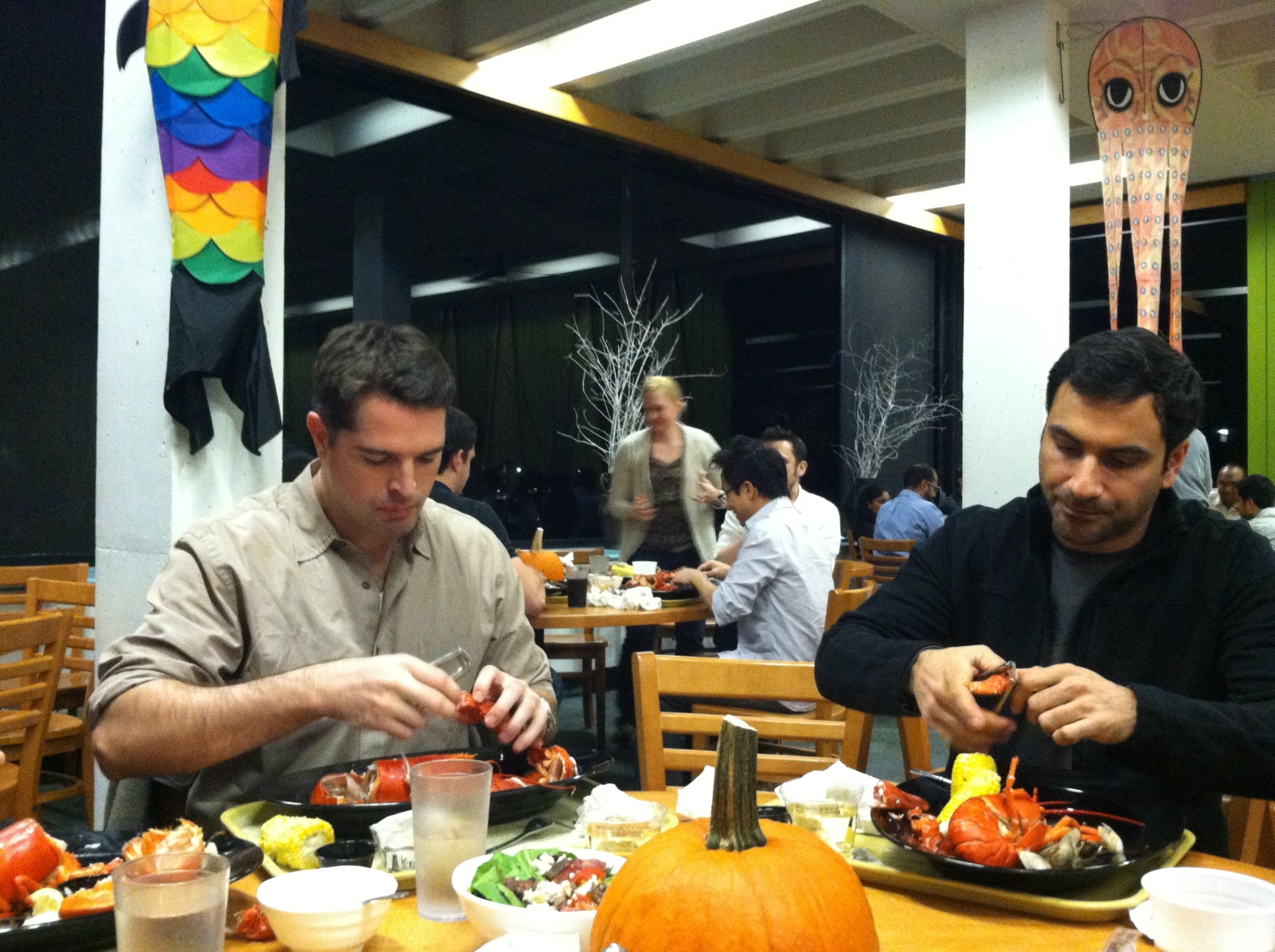 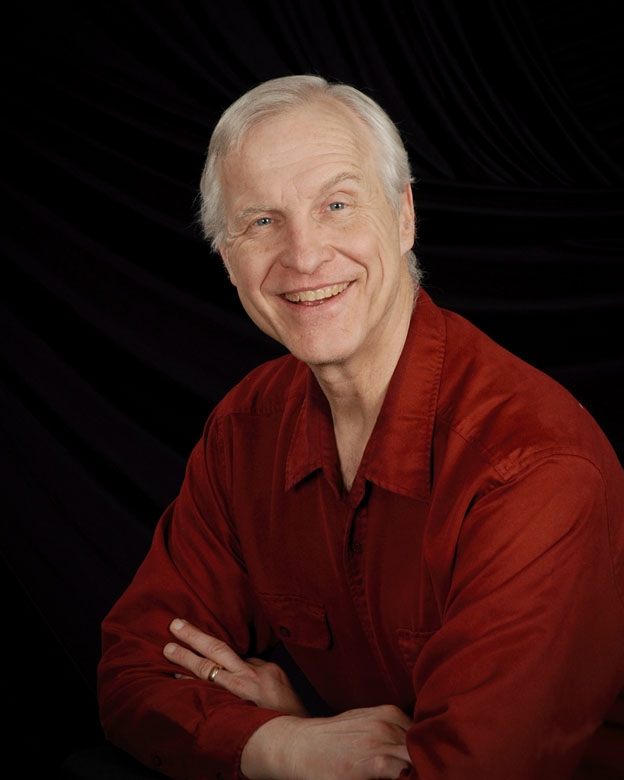 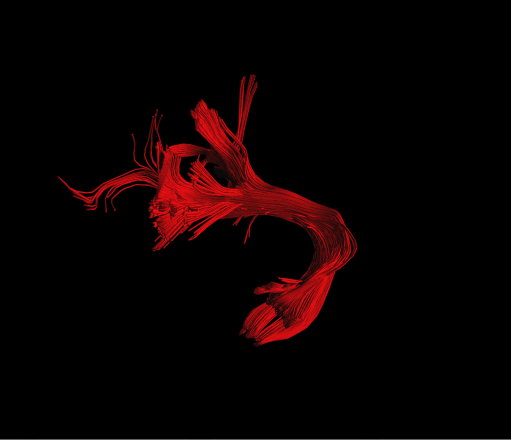 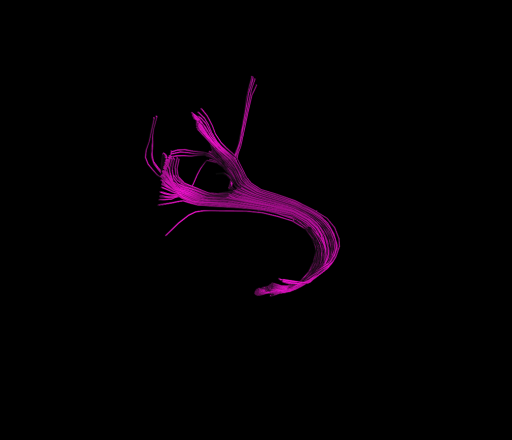 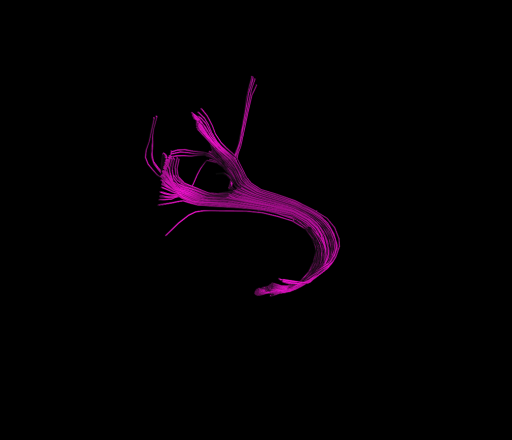 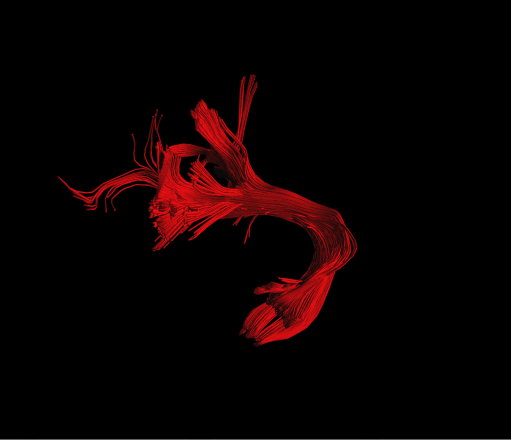 Auditory
Virtual Dissection 
Language Tract
Arcuate Fasciculus
Speak What Hear
Hear
Sounds
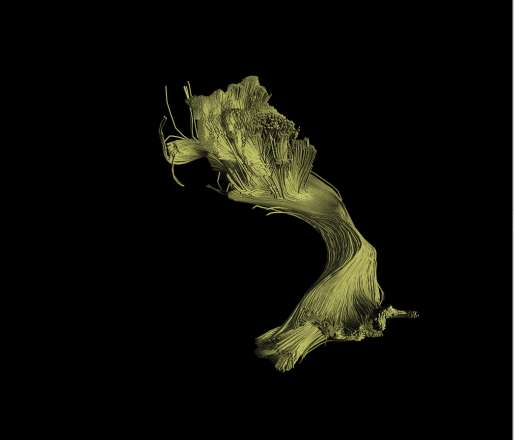 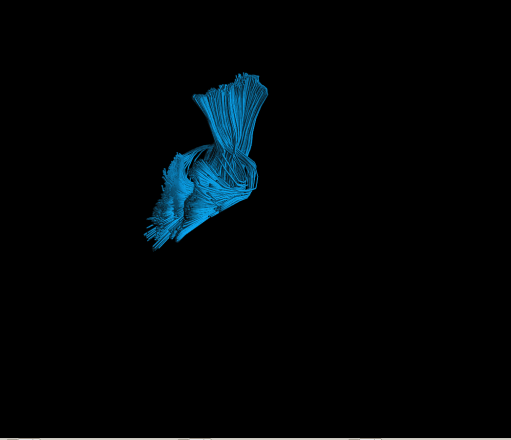 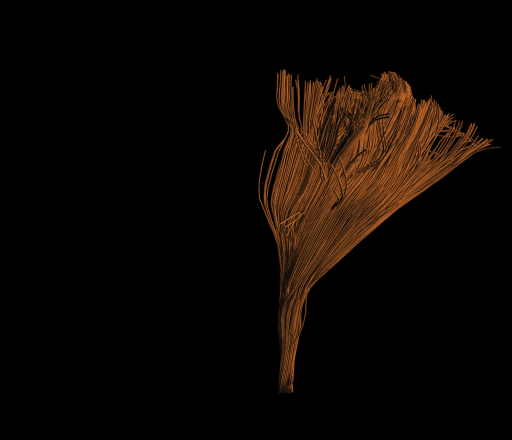 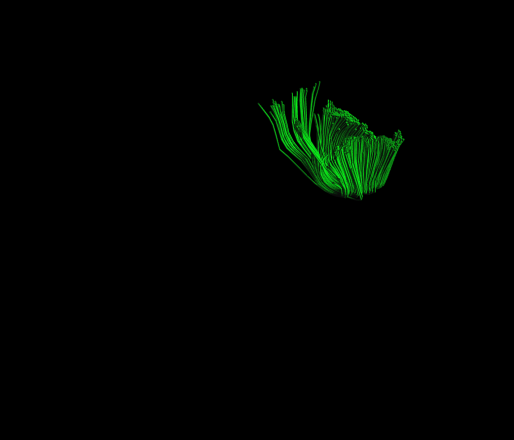 Motor
Primary
Motor
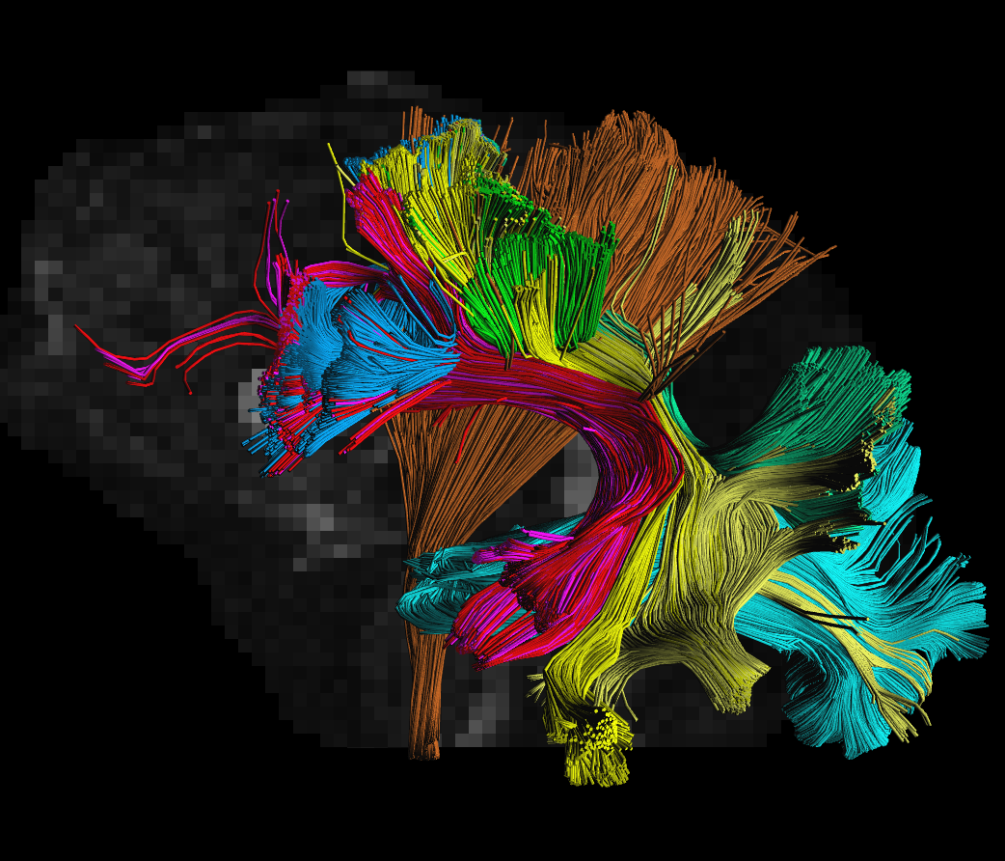 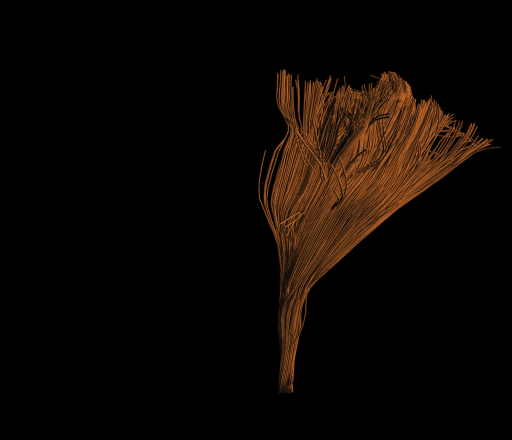 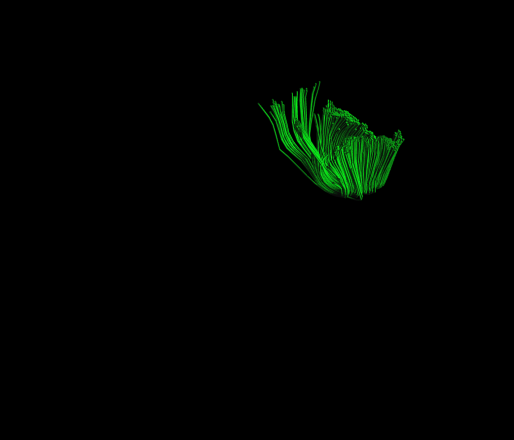 Motor
Action
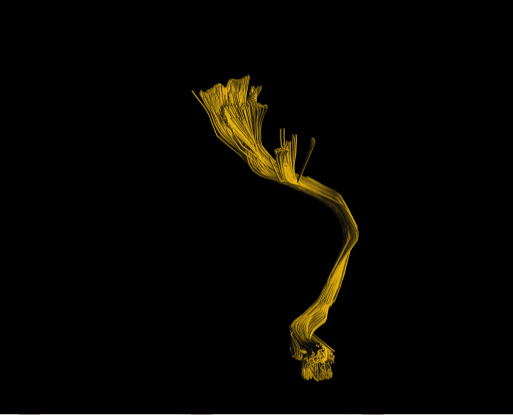 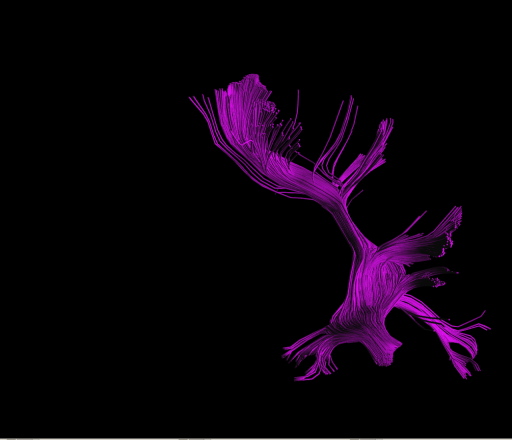 Vision
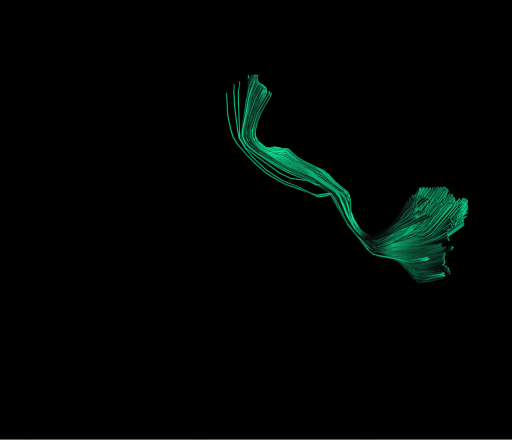 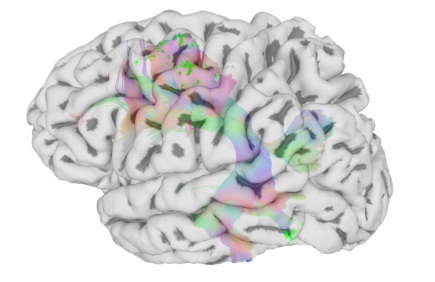 Visual Object
High Level
Object
Attentive
Action
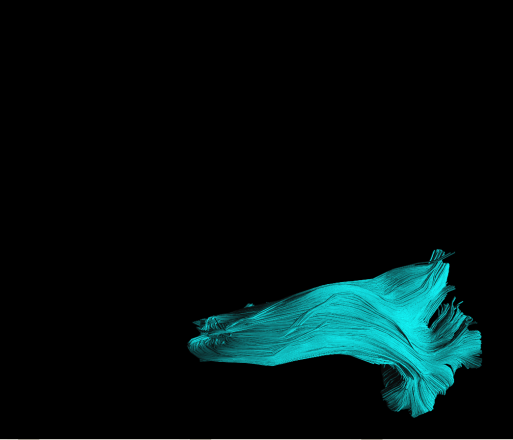 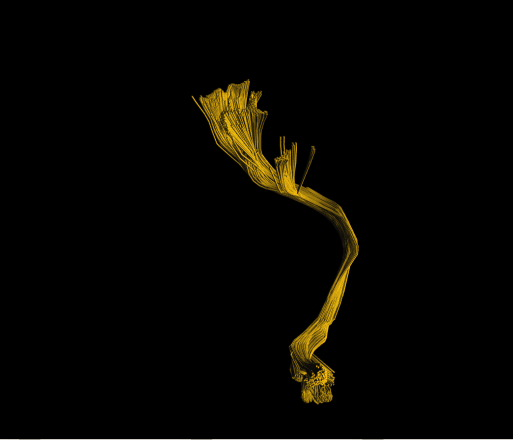 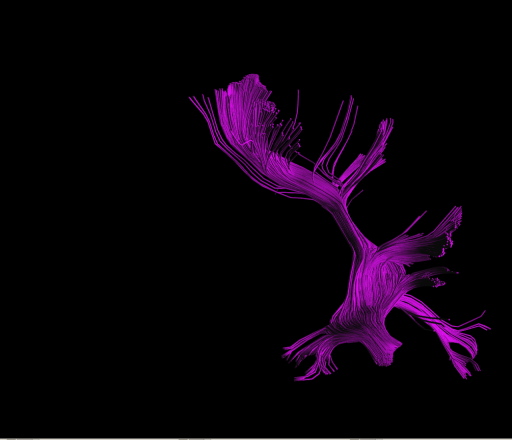 Primary
Vision
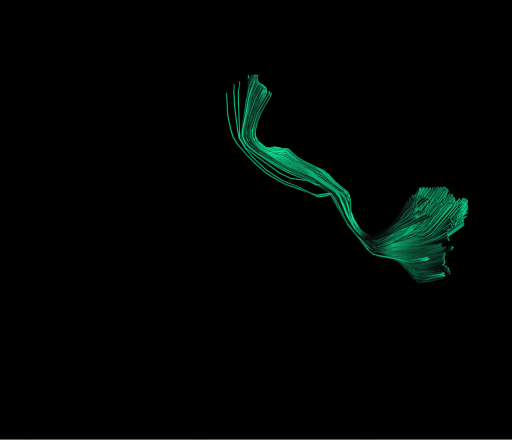 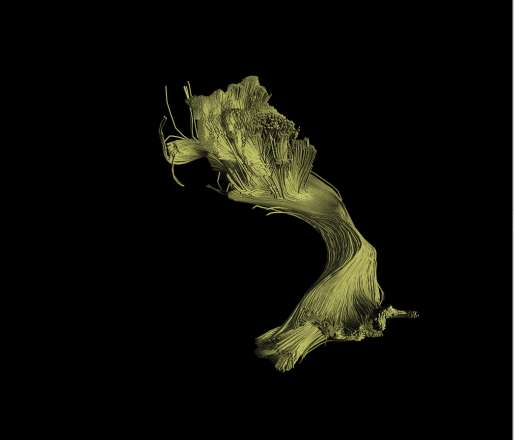 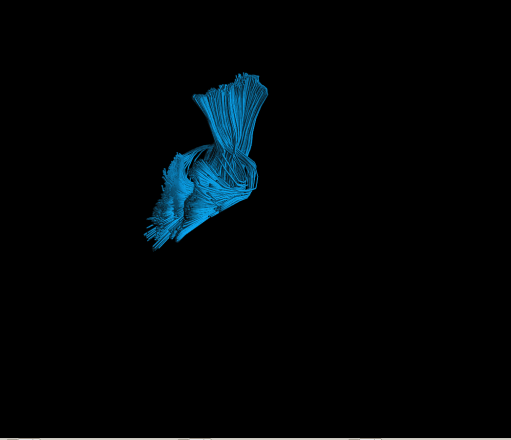 HDFT virtual dissection of arcuate fasciculus (language tract)
Interlink
Speak 
What See
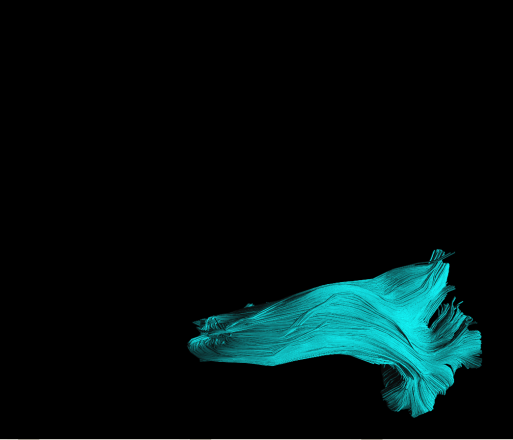 Complex Language
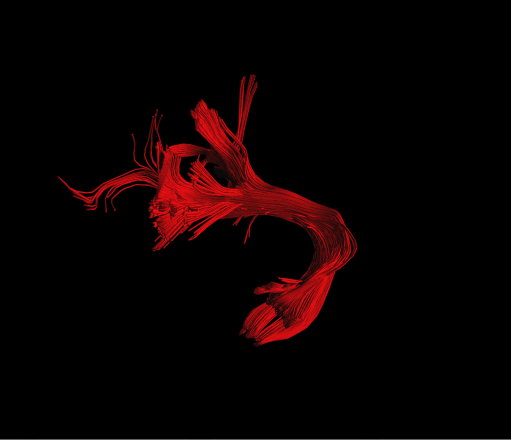 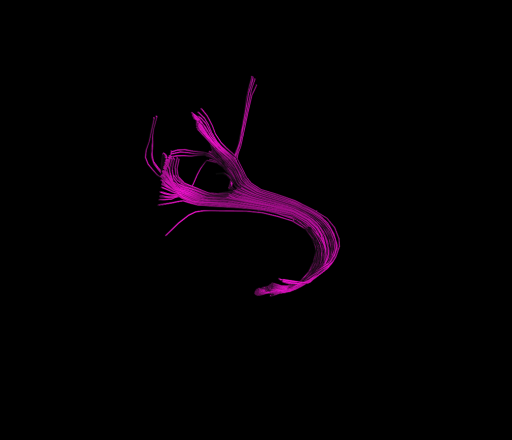 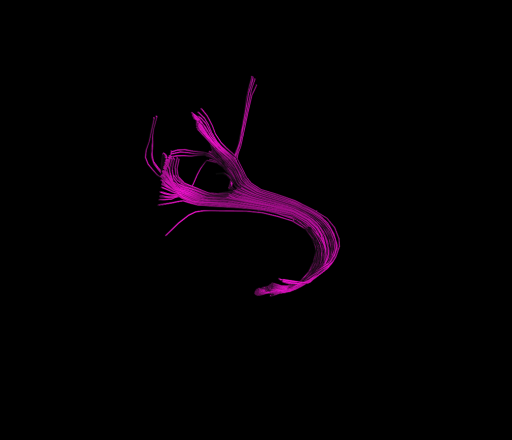 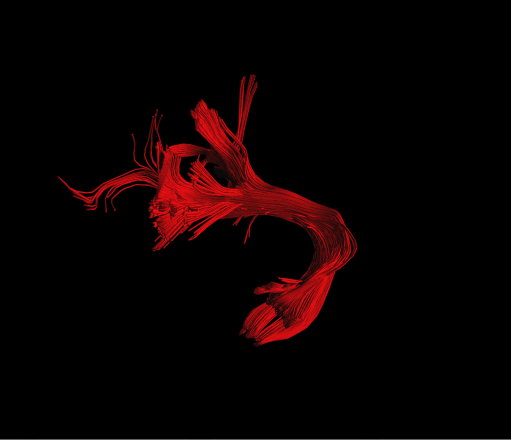 Auditory
Virtual Dissection 
Language Tract
Arcuate Fasciculus
Speak What Hear
Hear
Sounds
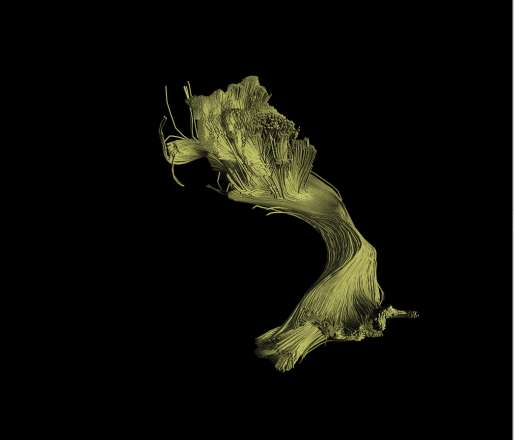 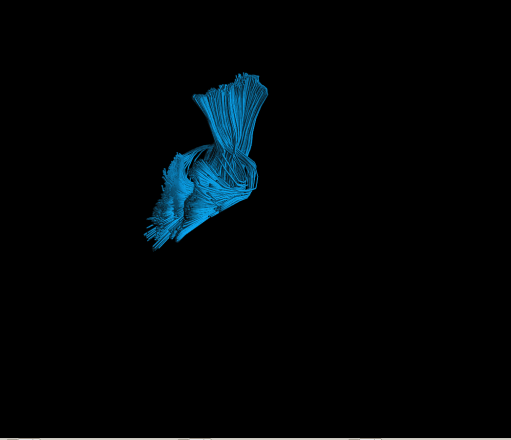 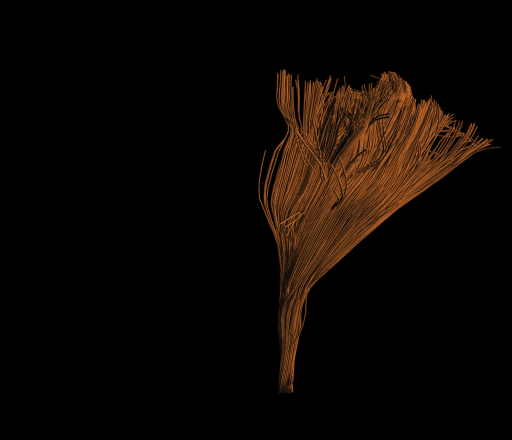 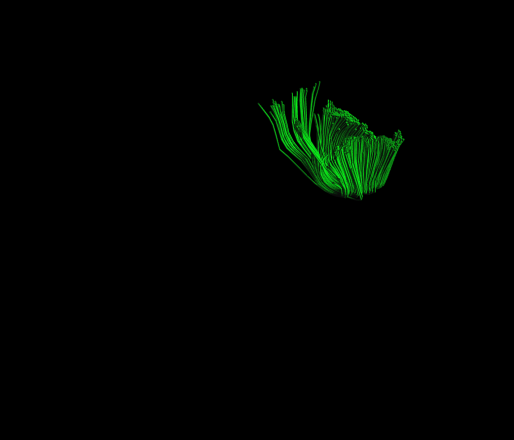 Motor
Primary
Motor
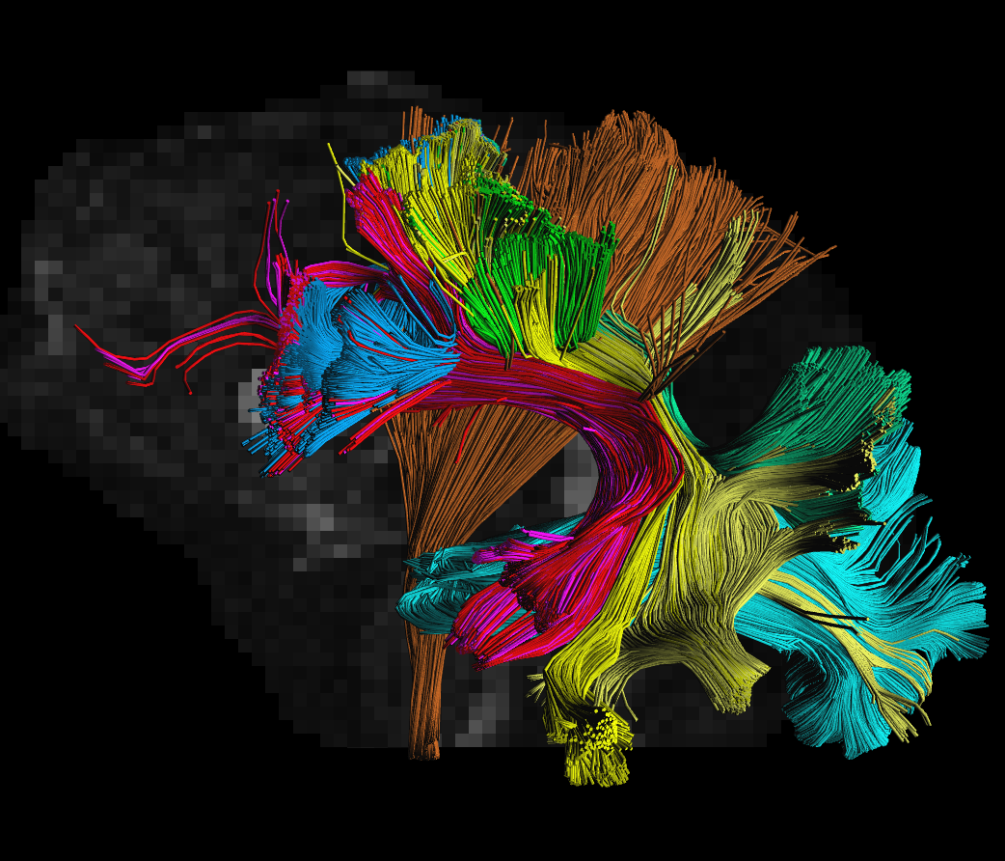 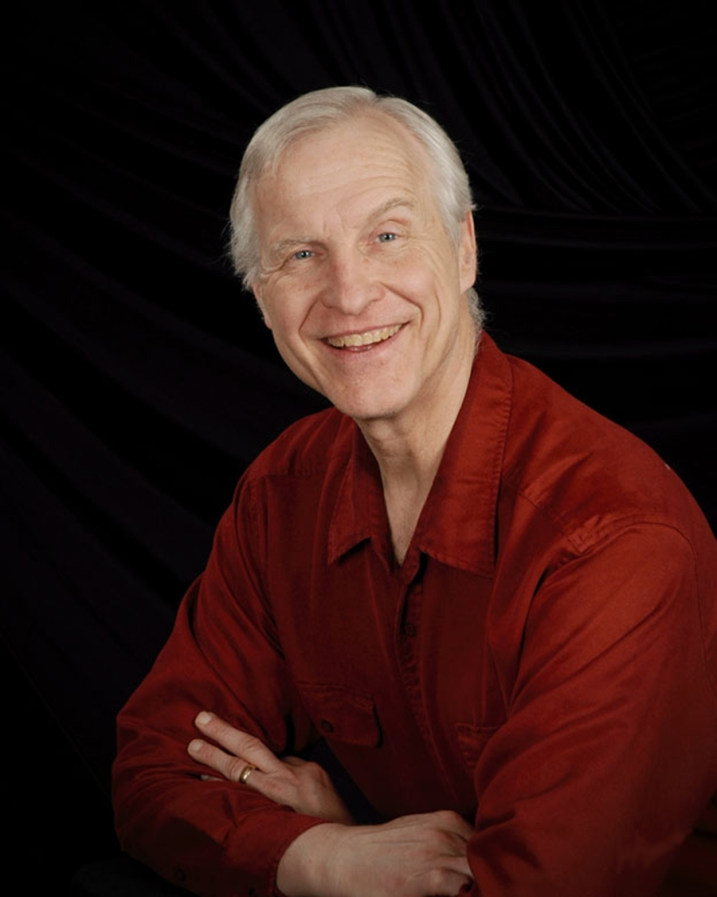 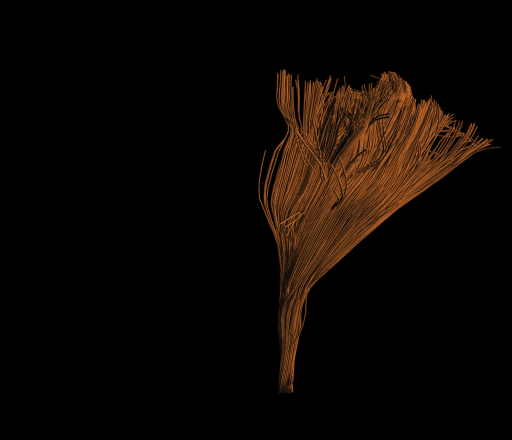 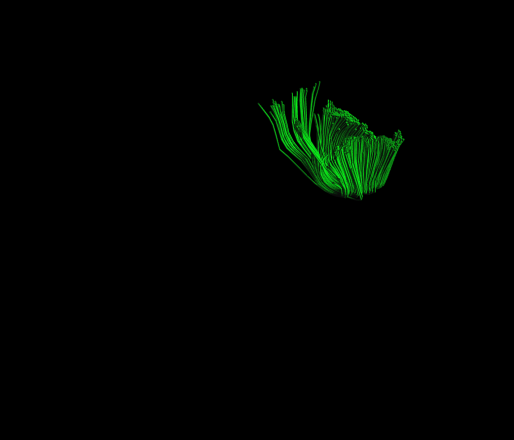 Motor
Action
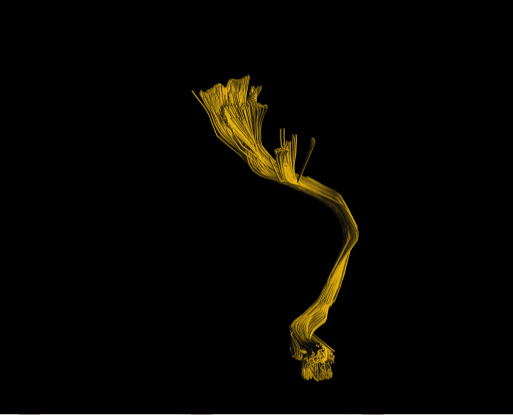 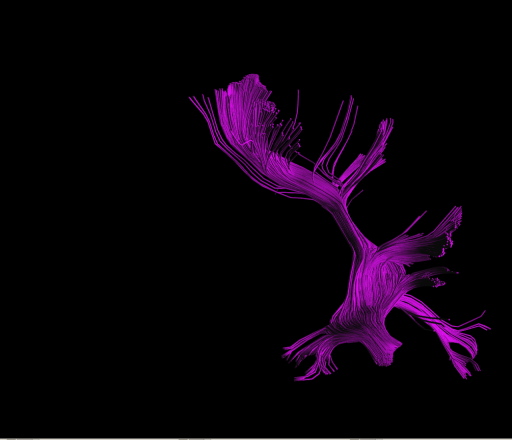 Vision
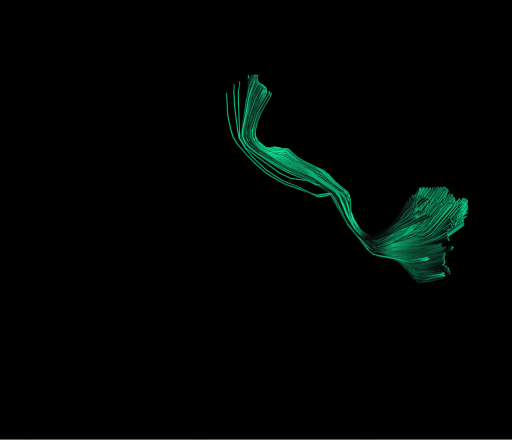 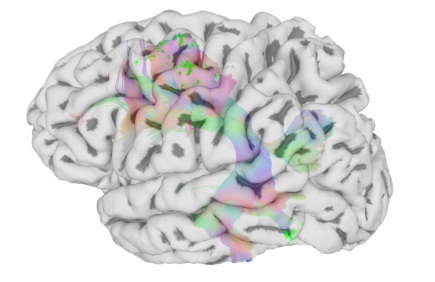 Visual Object
High Level
Object
Attentive
Action
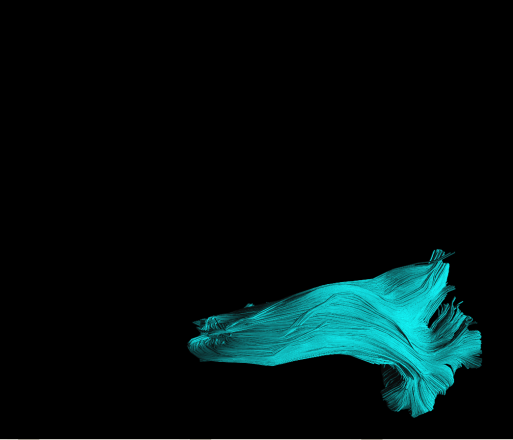 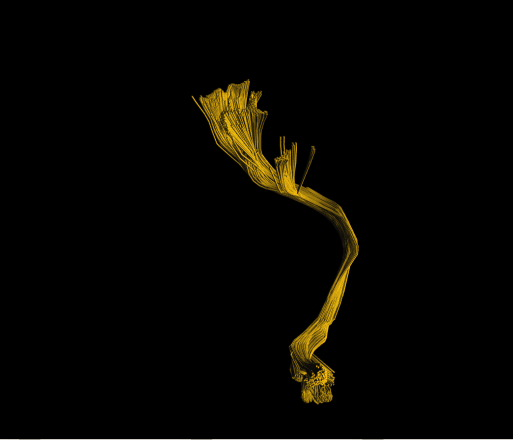 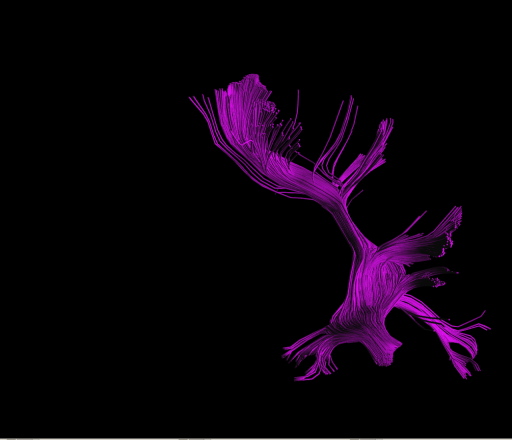 Primary
Vision
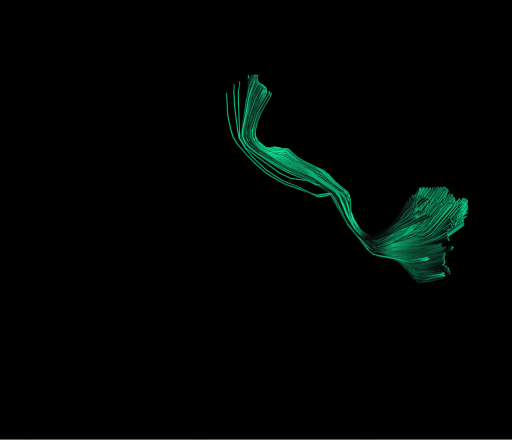 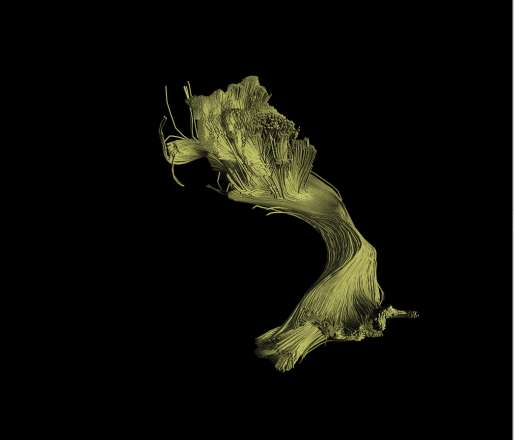 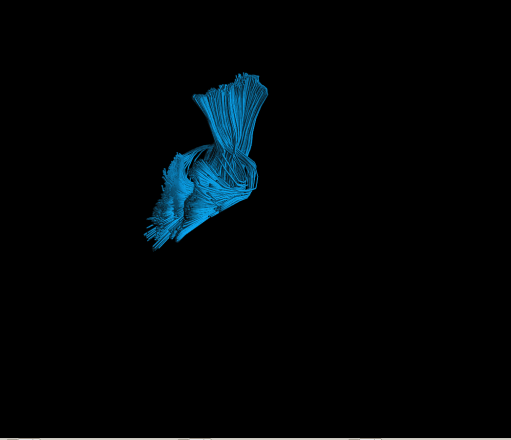 HDFT virtual dissection of arcuate fasciculus (language tract)
Interlink
Speak 
What See
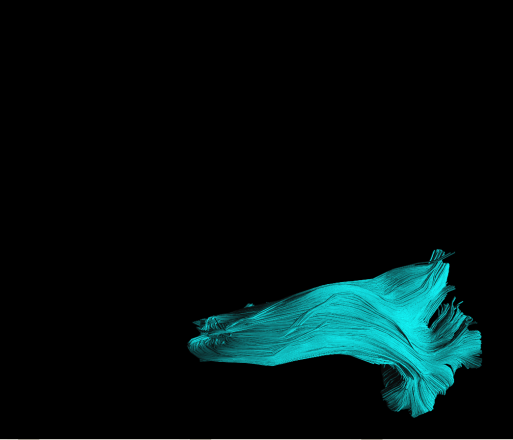 Complex Language
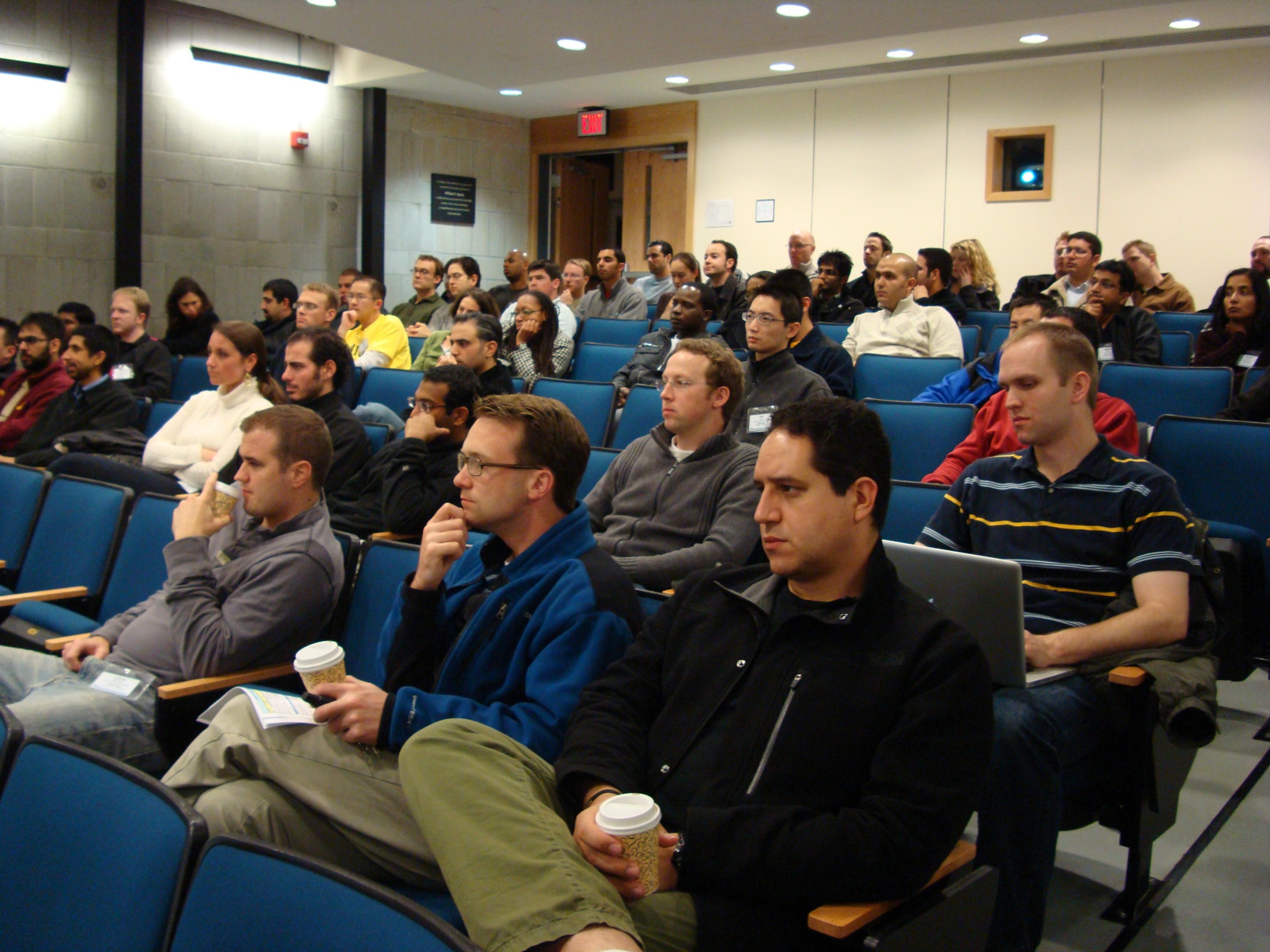 RUNN 2012OCTOBER 28 - NOVEMBER 4, 2012EDUCATIONAL EXPENSES
REVENUE

Educational Grants			$41,000.00

	Total Grant Revenue		$41,000.00

EXPENSES

Faculty Travel, Housing, Meals		$19,962.16
Faculty Honoraria			  $5,750.00
Faculty Recruitment, Arrangements,
Course Administration			  $4,000.00
A-V, Room Rental			  $4,018.78
Neuroscience Textbook		  	  $8,356.20
Resident Research Awards          	$10,000.00

	Total Expenses		$52,087.14